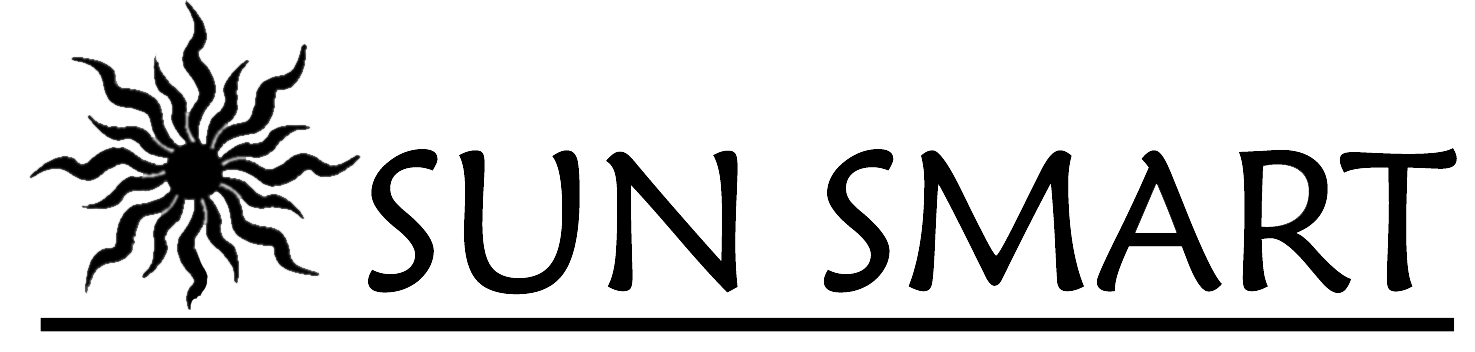 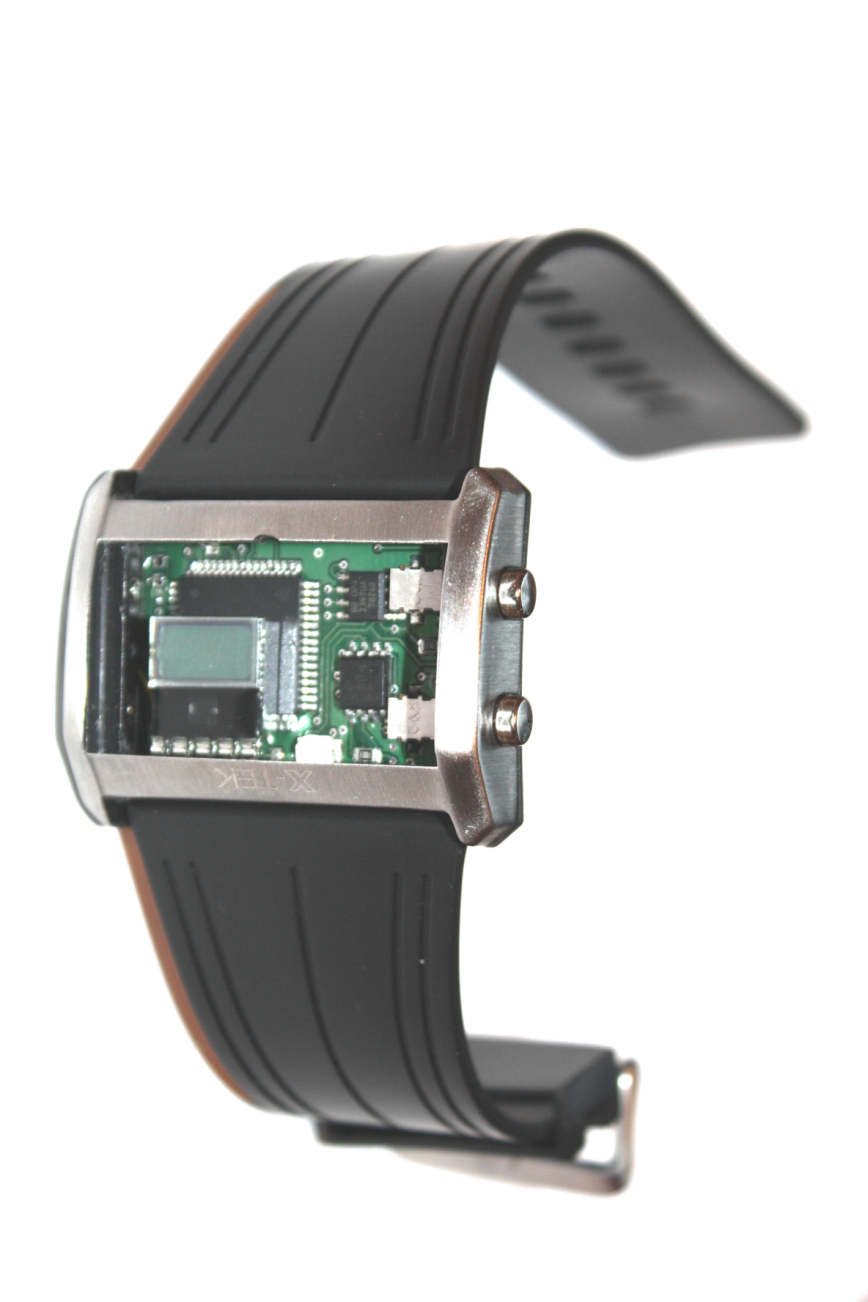 Portable UV Monitoring Device
Nima Edelkhani
Dariush Sahebjavaher
Kimia Nassehi
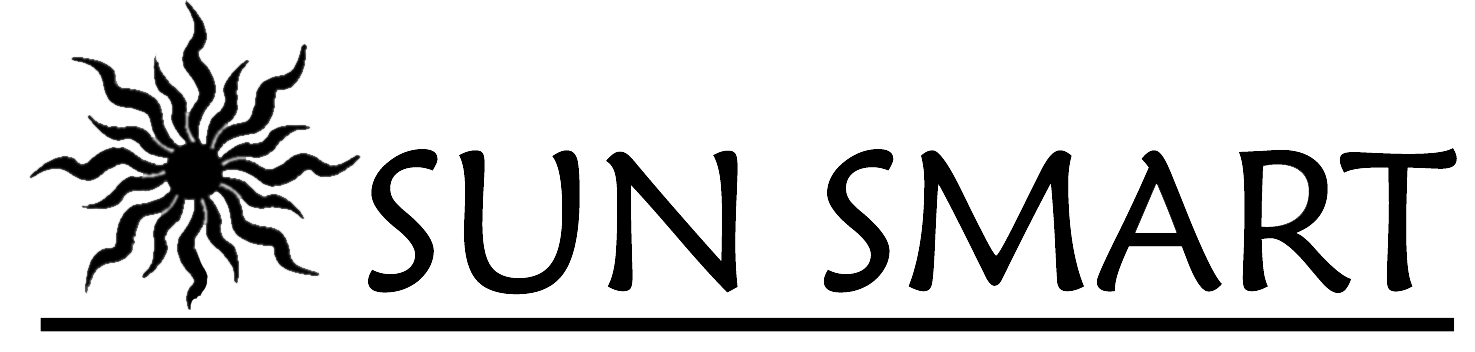 Agenda
Background
 Motivation
 Roles
 System Overview
 High level design
 Implementation
 Marketing
 Potential Market
 Cost and Financing
 Competition
 Timeline
 What we learnt
 Conclusion
 Future work
 Q/A
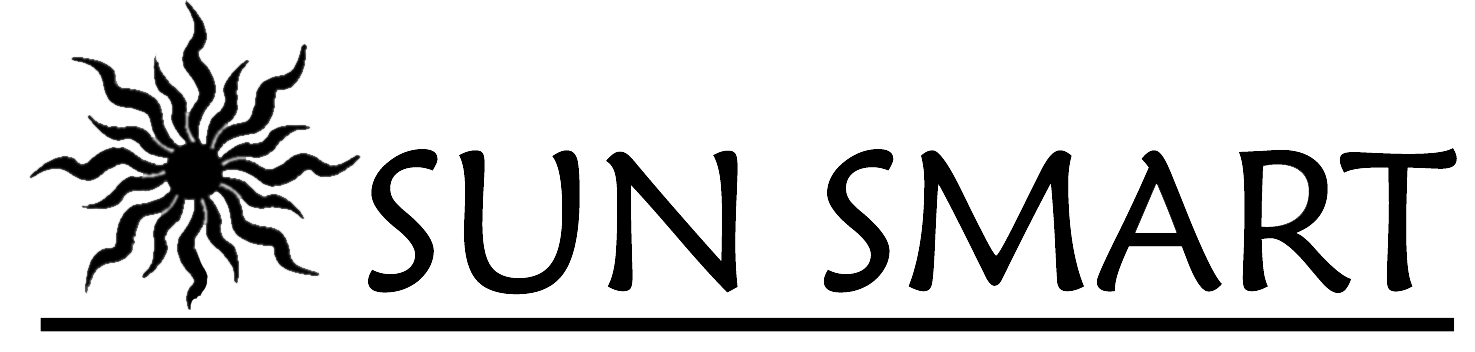 Background
“In 1992, Canada developed the UV Index and became the first country in the world to issue nation-wide daily UV forecasts.”

 “The UV Index predicts the maximum amount of UV for the day, at the time it will occur (usually early afternoon).”
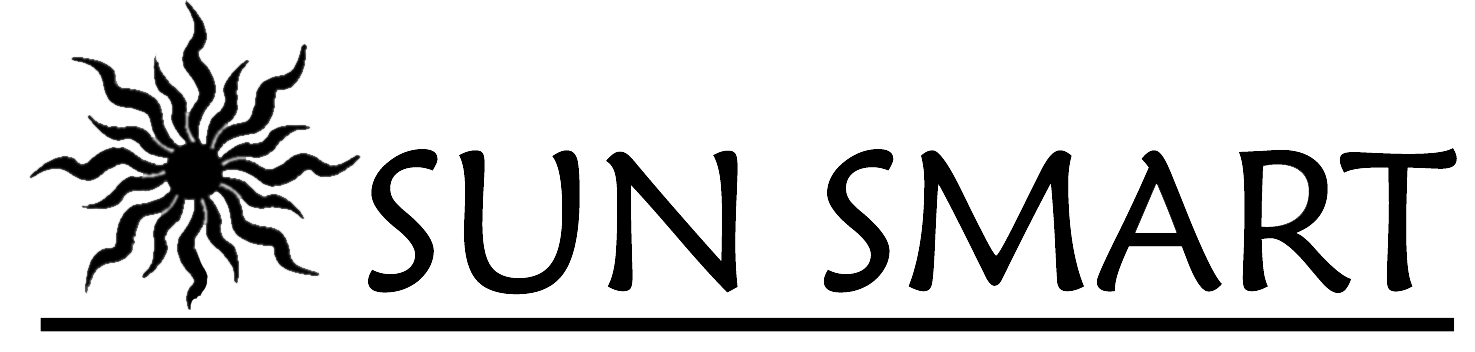 Background
“It is estimated that more than 76,000 new cases of skin cancers were diagnosed across Canada in 2004.”

 “UVB damage is cumulative. However, diligent use of sunscreens during the first 18 years of life could reduce the lifetime incidence of non-melanoma skin cancers by 78%.”
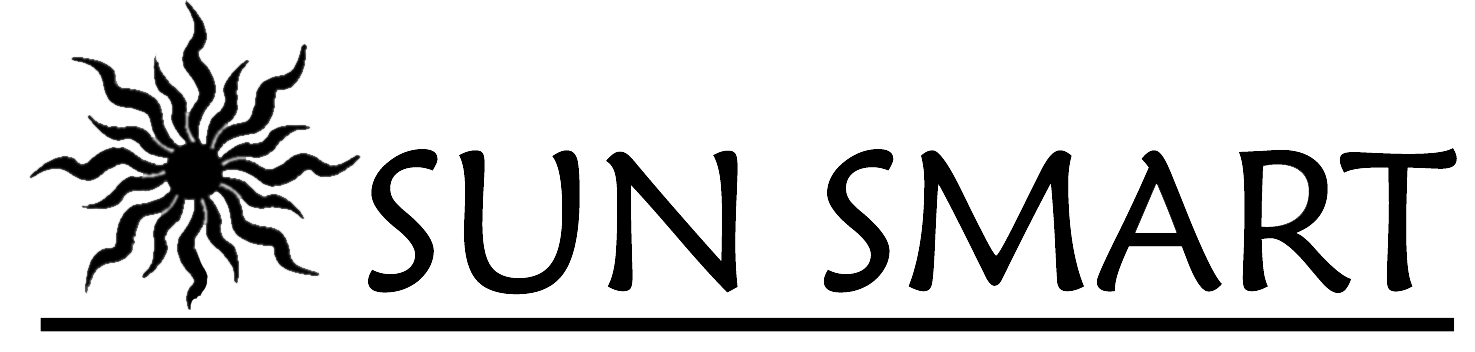 Motivation
Ever wonder if UV level is high?
 Ever found yourself sunburnt when you did not expect it?
 Sun Smart’s portable monitoring device provides you with real-time UV-index at location.
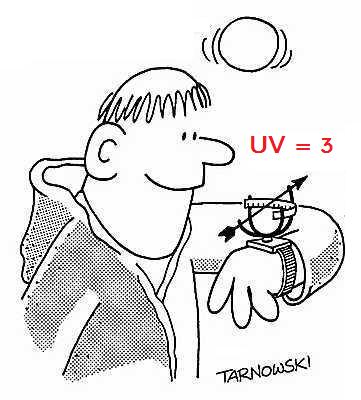 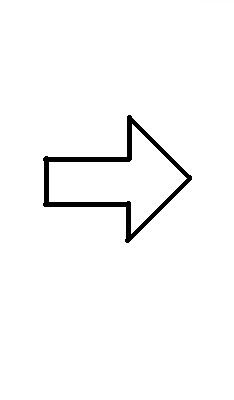 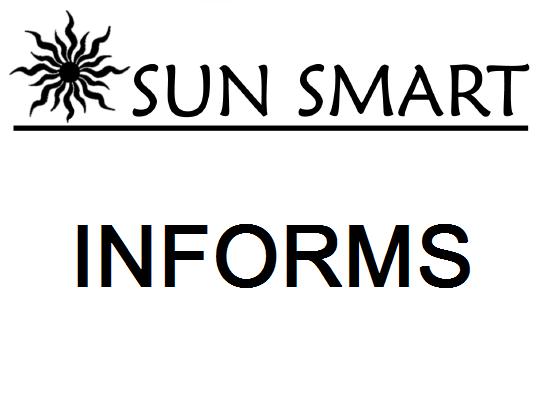 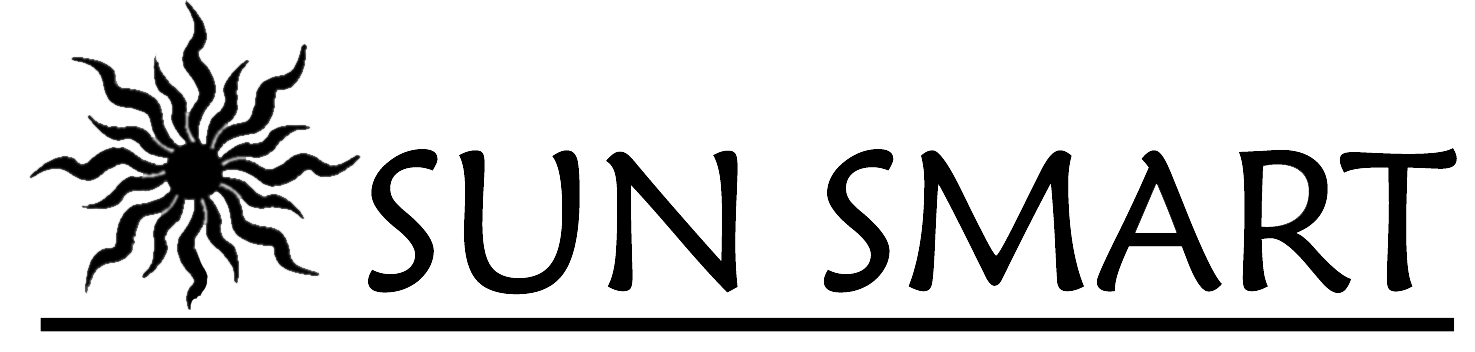 Motivation
Ever wonder what SPF sunscreen lotion would protect your skin?
 Sun Smart’s portable monitoring device suggests suitable SPF to apply
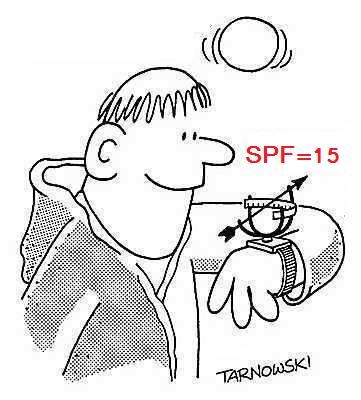 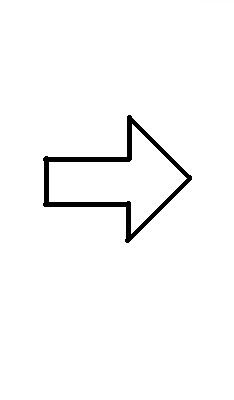 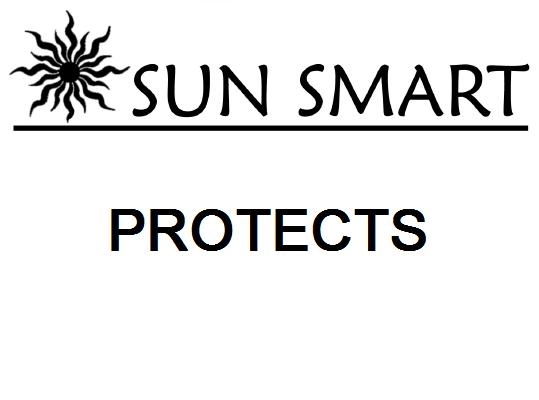 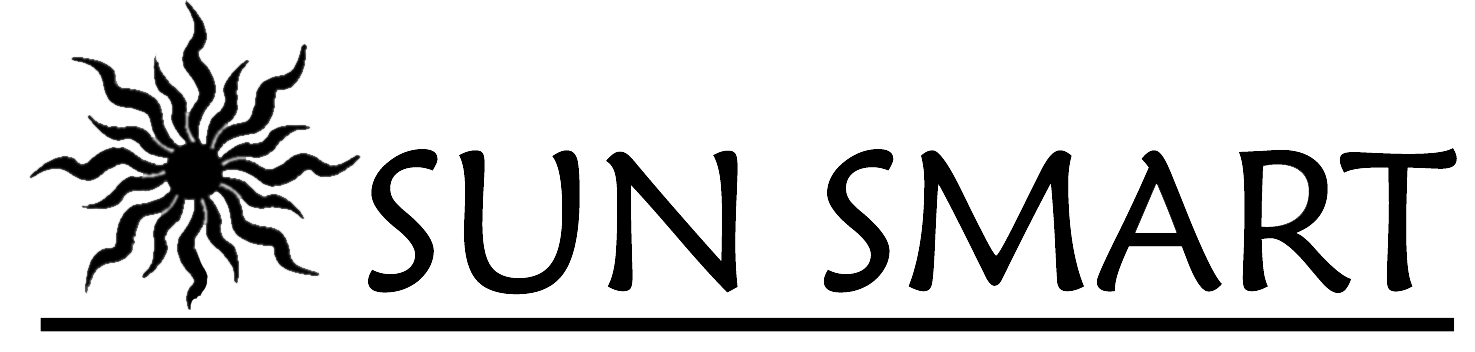 Roles
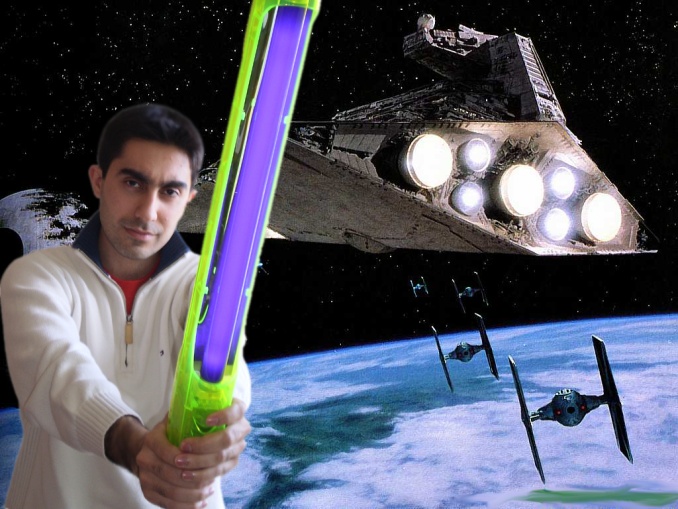 No Roles
 Nima Edelkhani
 Dariush Sahebjavaher
 Kimia Nassehi
 Meetings Every Day – All Day
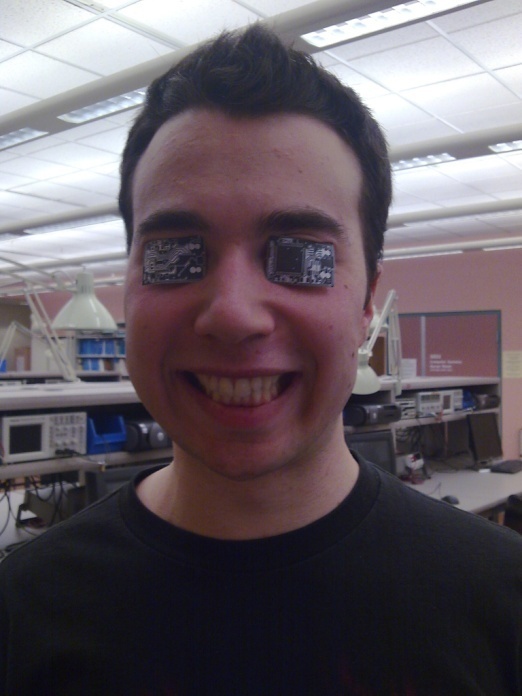 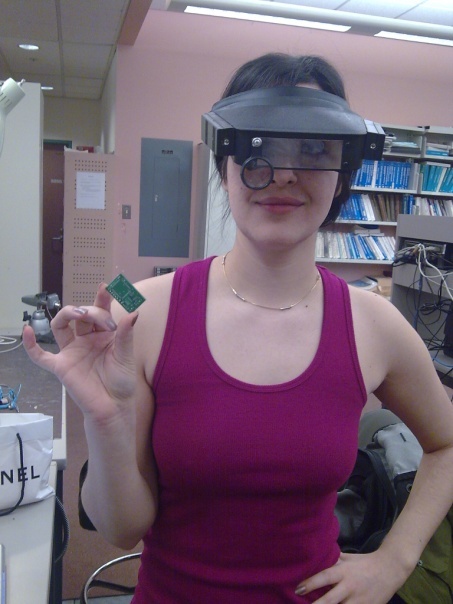 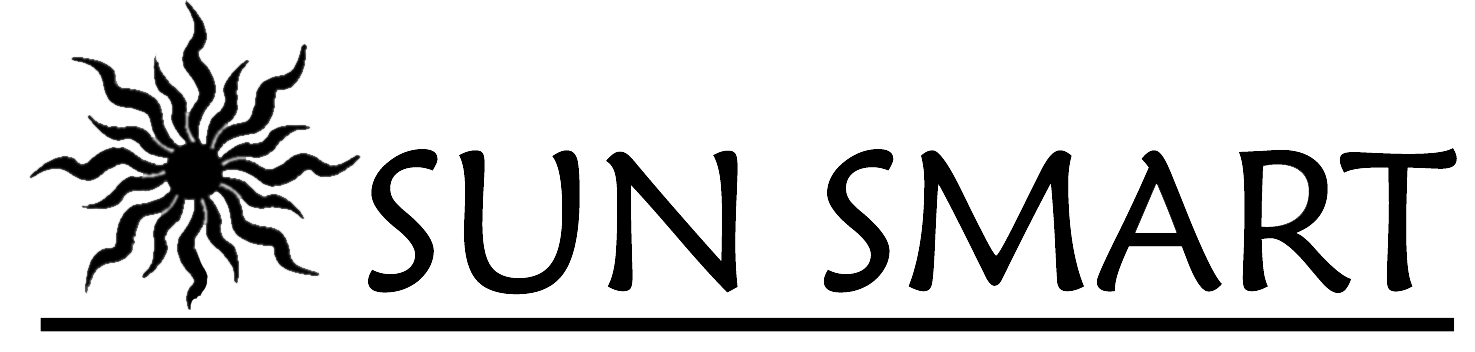 System Overview
Input
Processing Unit
Output
UV radiation


Buttons
A/D


Calibration
Clock

UV index

SPF level
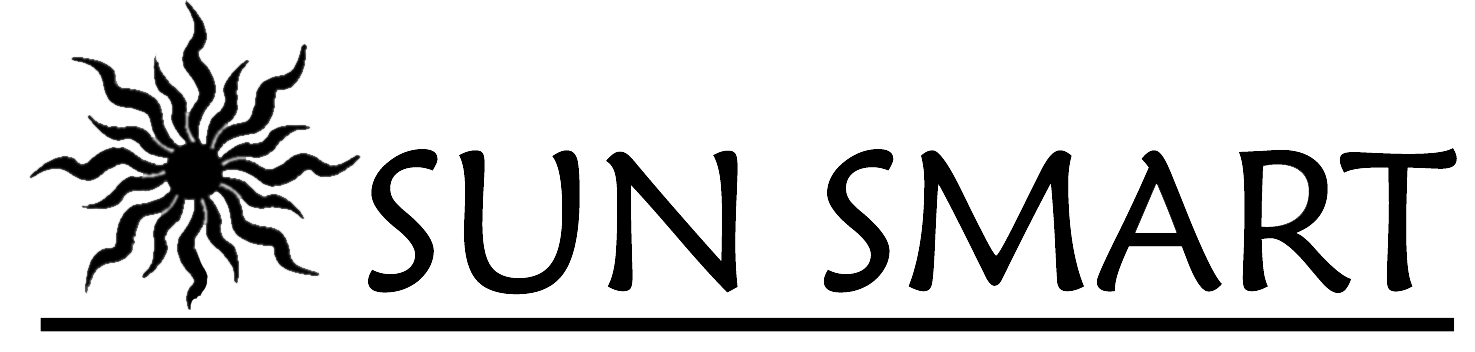 High Level Design
LCD
Micro Processor
UV Sensor
Analog Circuit
Buttons
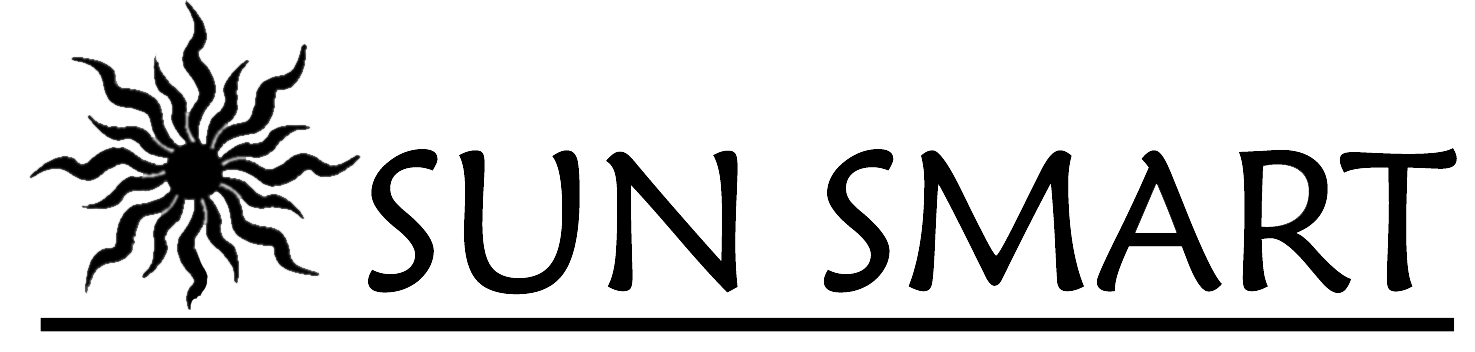 Implementation
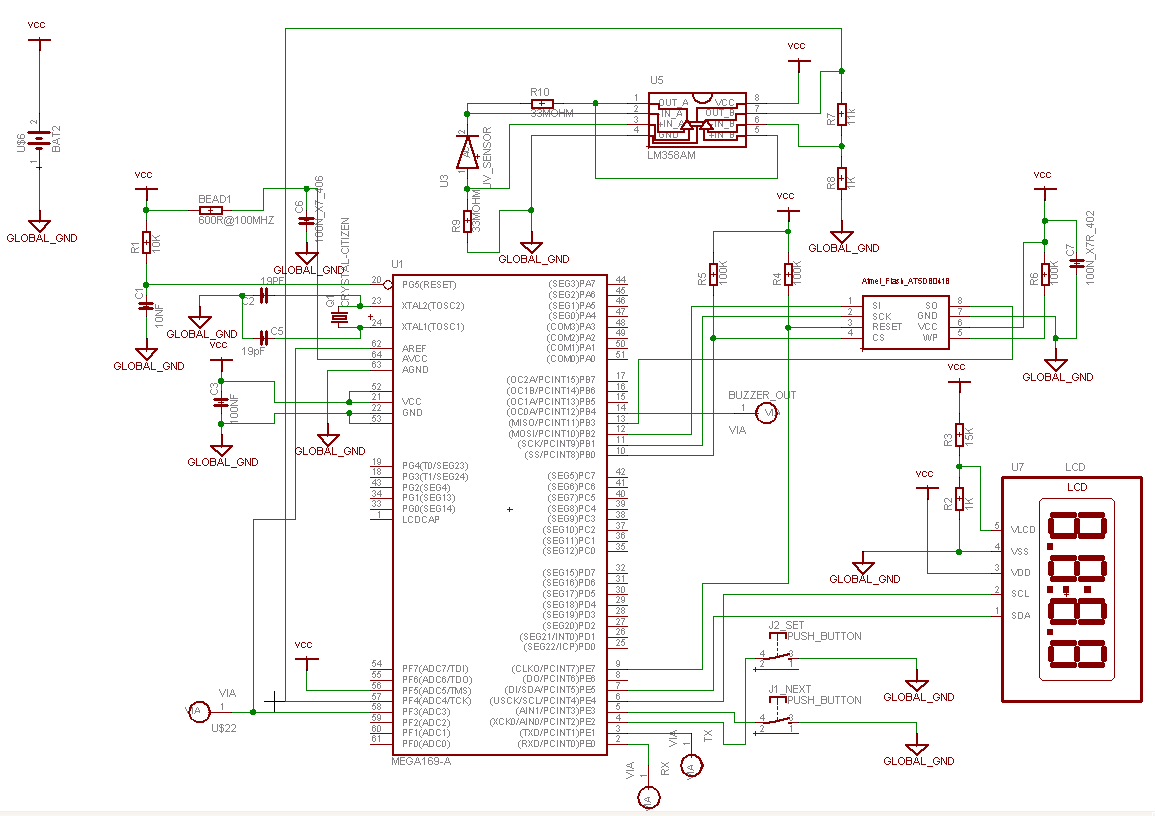 Micro Processor
Analog circuit
Switches
LCD
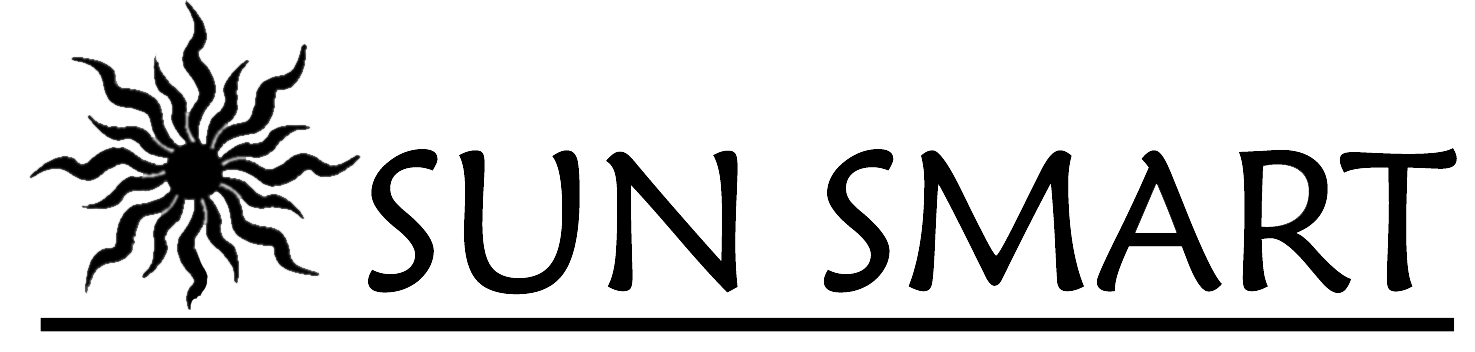 Implementation
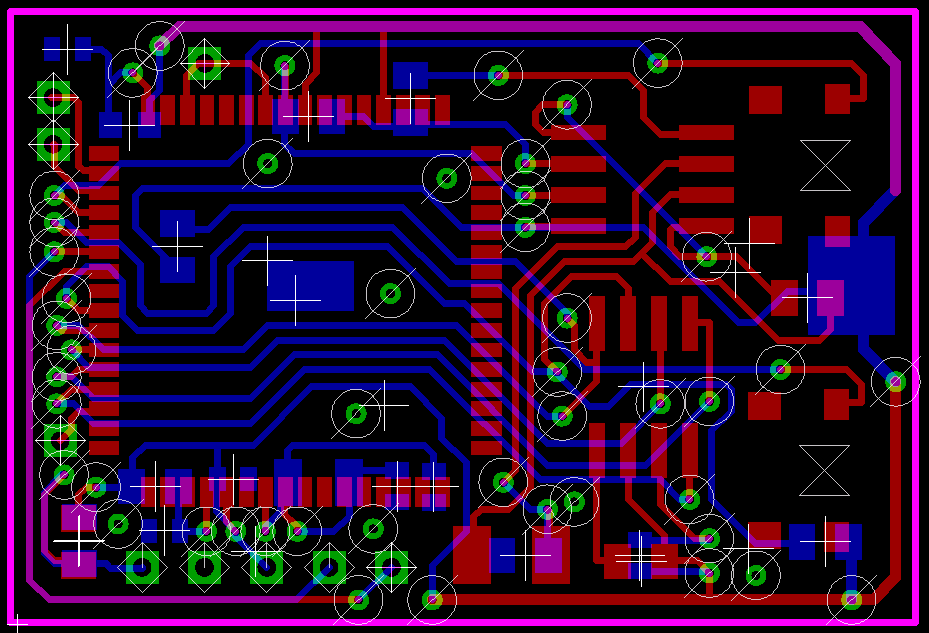 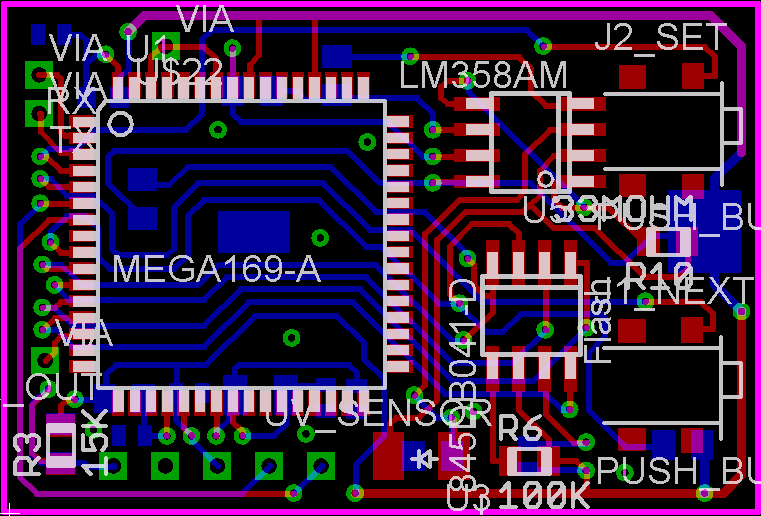 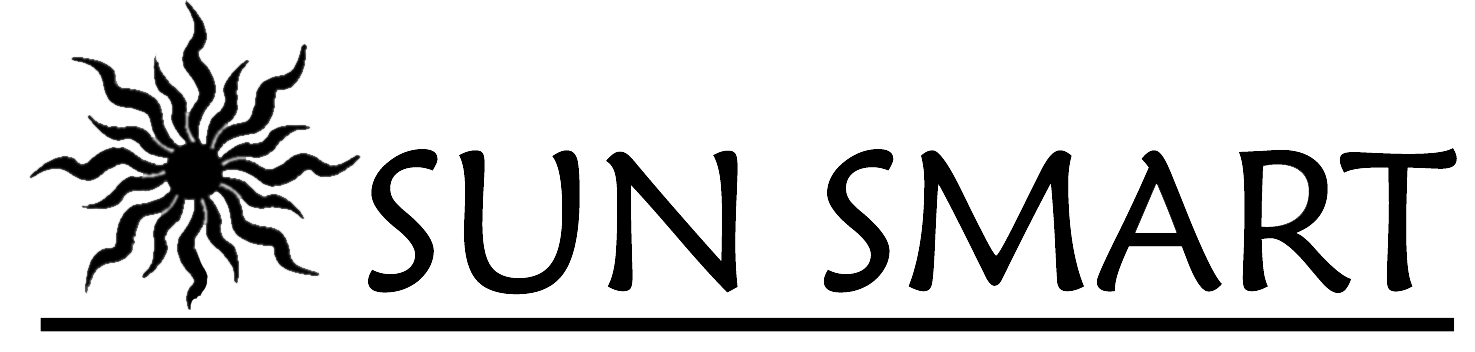 Functional Prototype
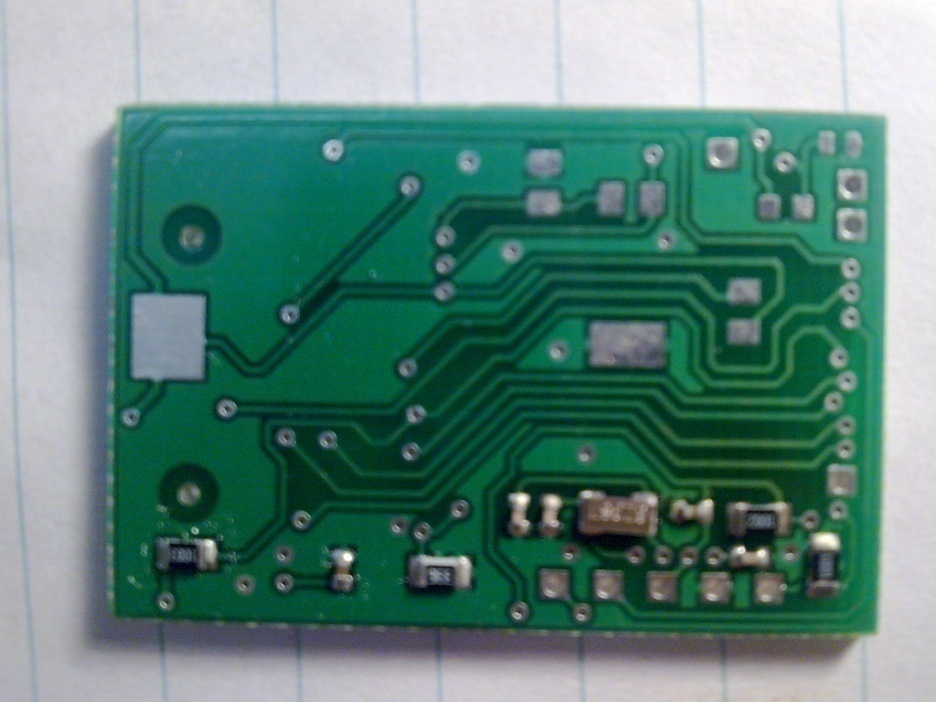 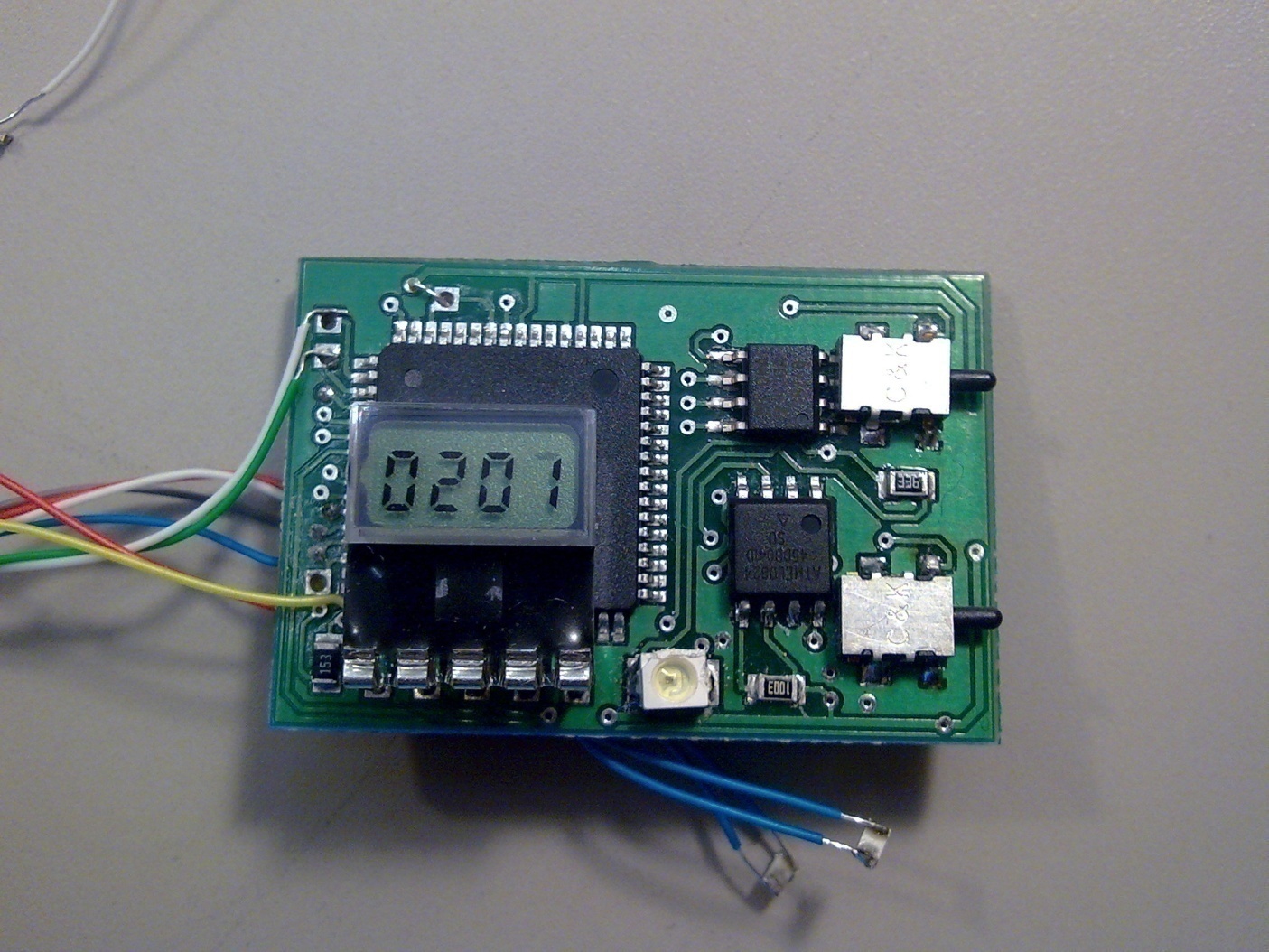 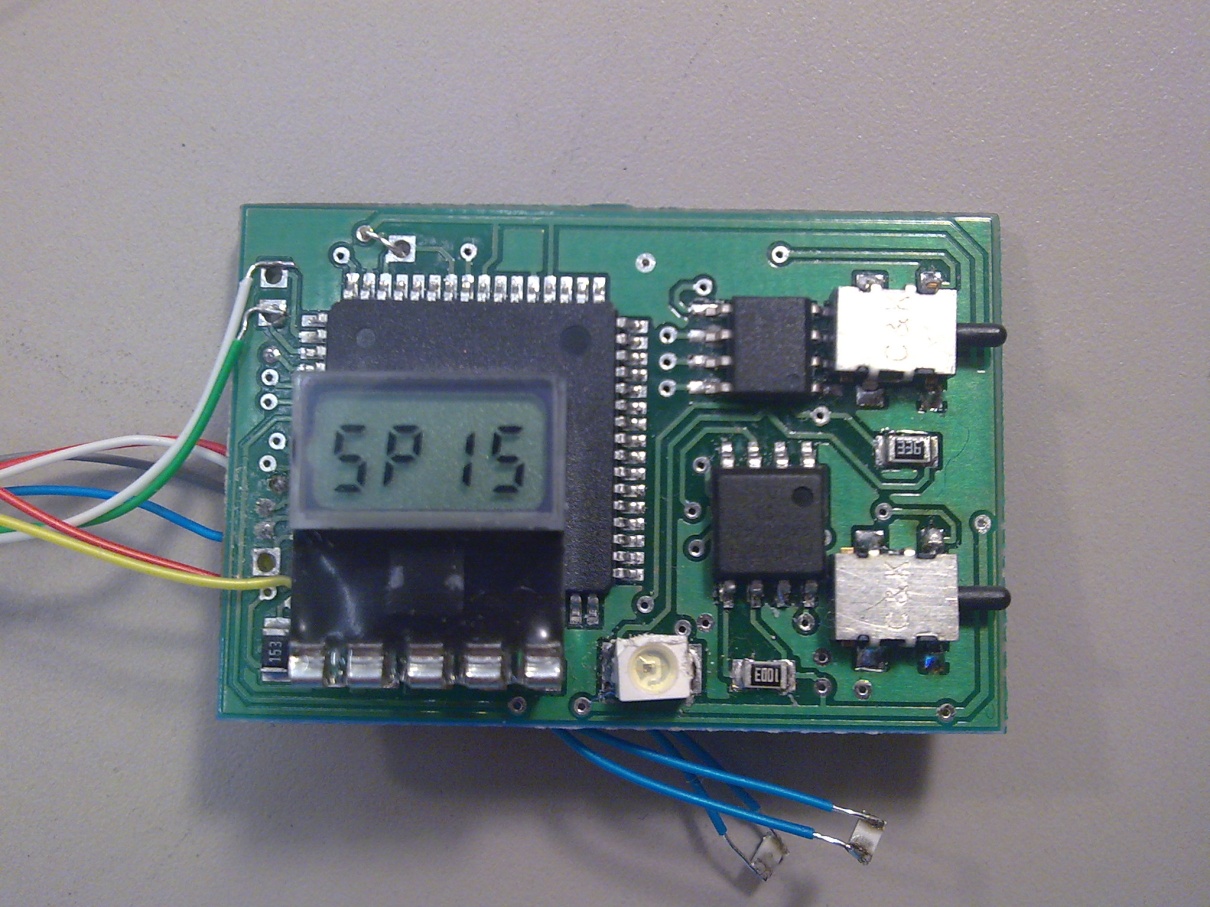 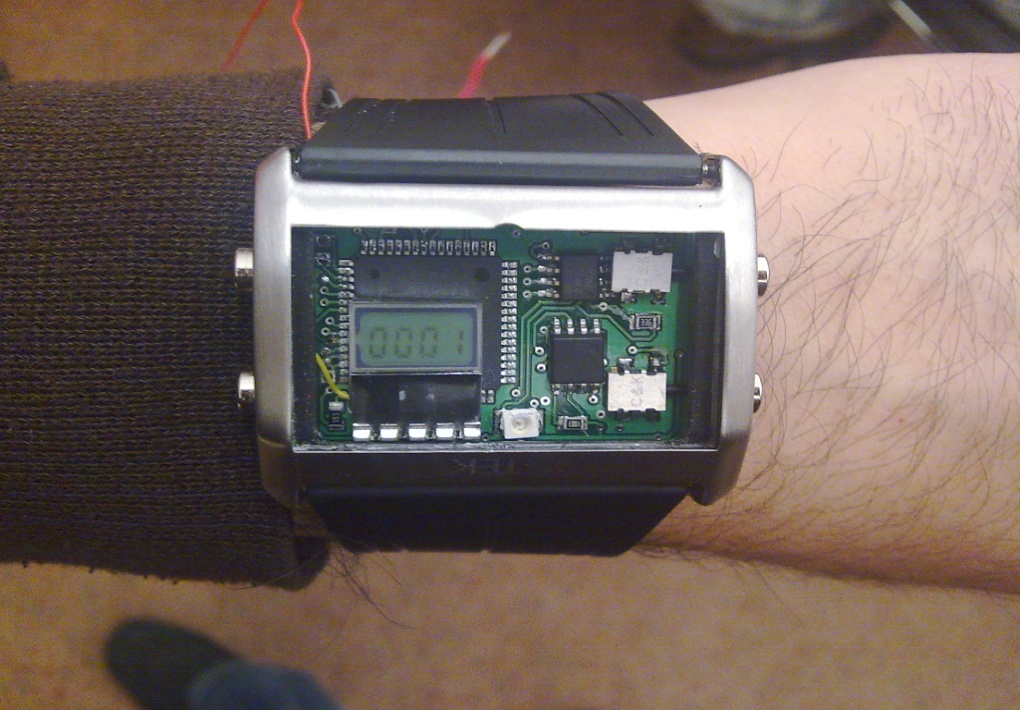 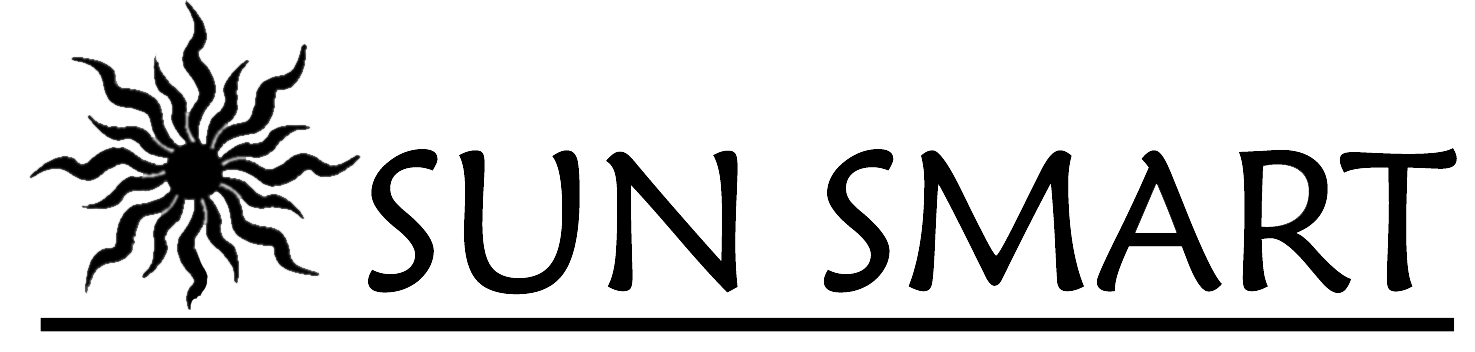 Marketing
Health care benefits
 Portable and small 
 Easy to use in any age group
 Inexpensive 
 Finished product as a watch $20
 Module $5 
 Prospective functionalities
 Implemented in different languages
 Installed on many electronic devices
 Text to speech feature
 Buzzer/Vibrator
 Skin type specifications
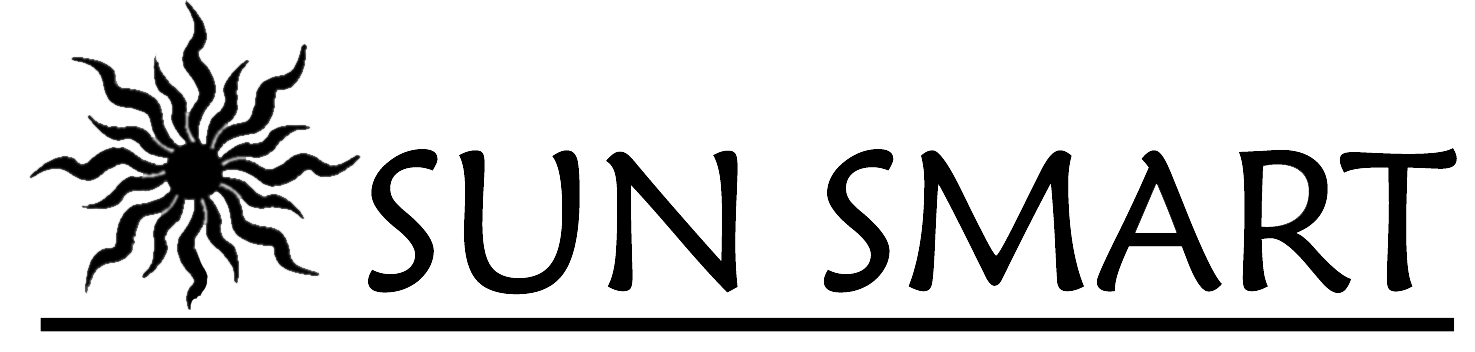 Potential Market
Outdoor workers
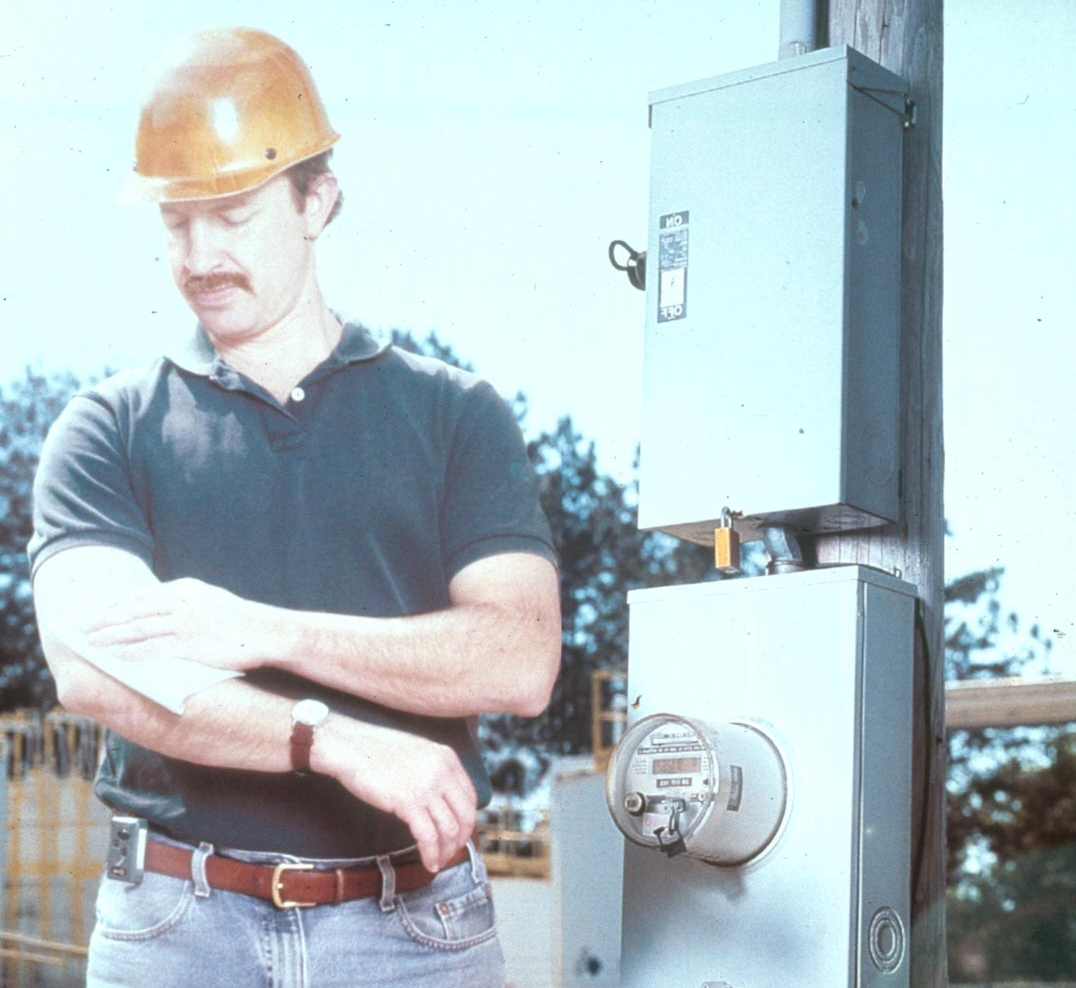 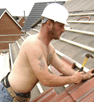 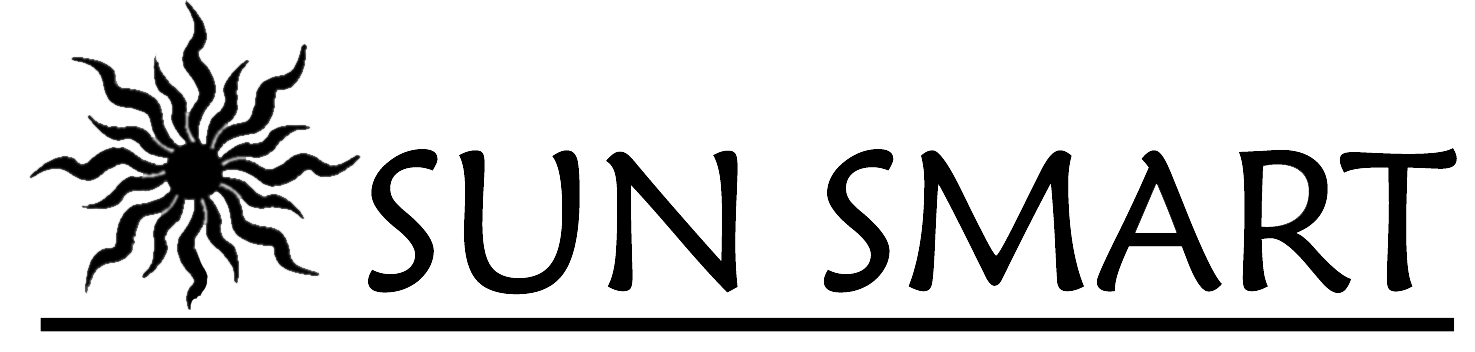 Potential Market
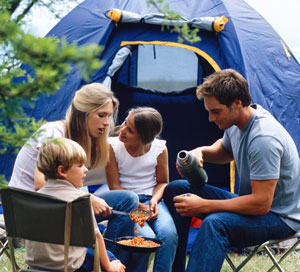 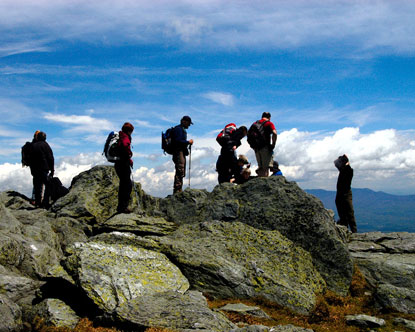 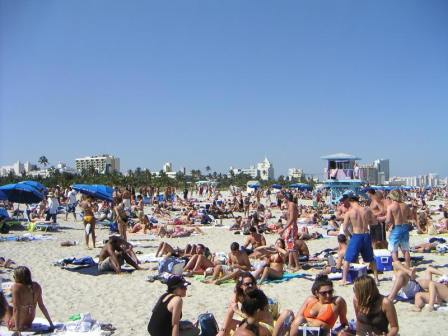 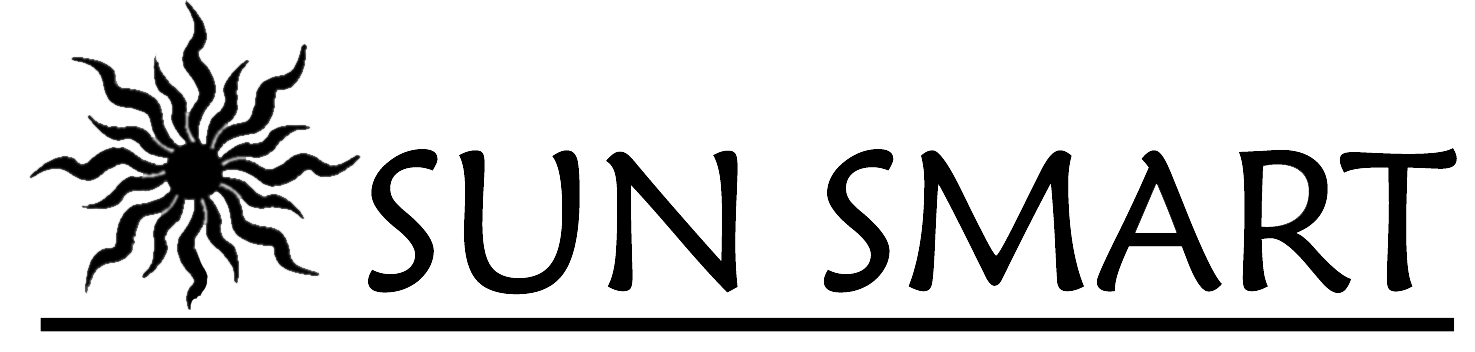 Cost and Financing
More costly than expected
 Many parts are custom made
 Small LCD with driver
 PCB
 Miniature electronic parts & battery
 Financed through Weighton Student     	Fund
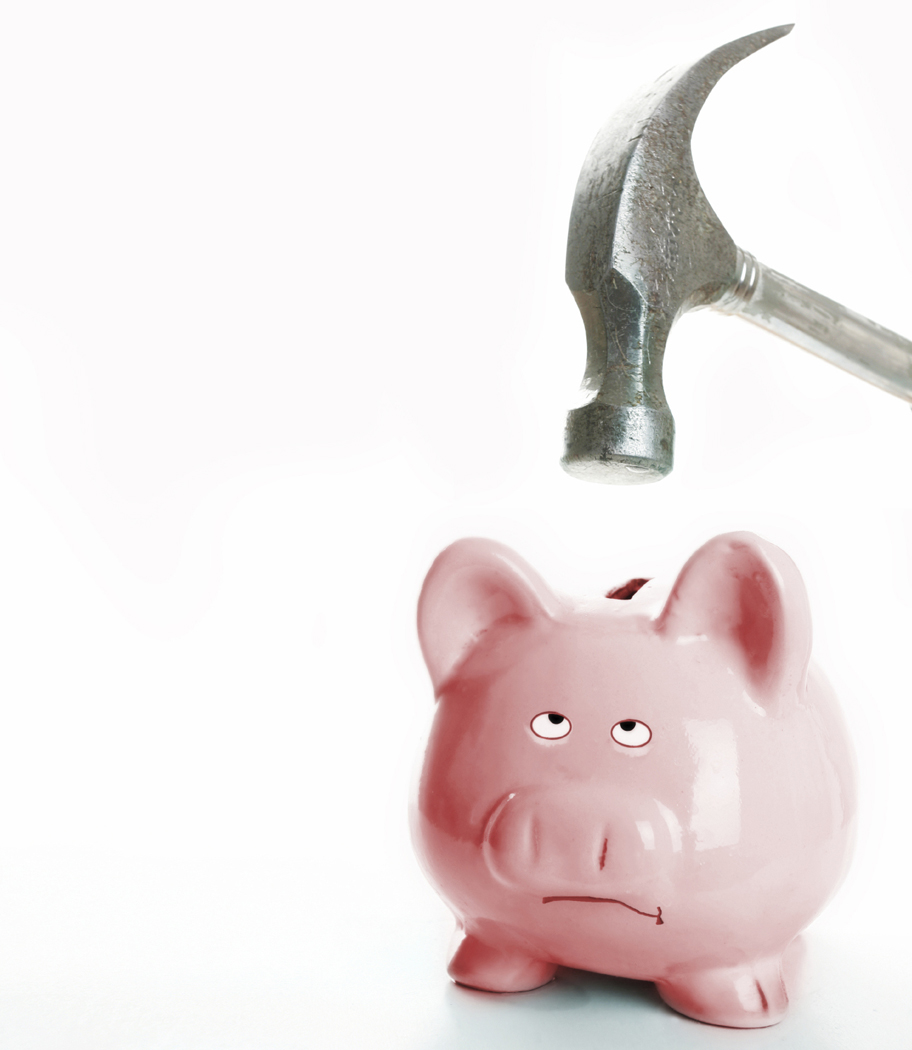 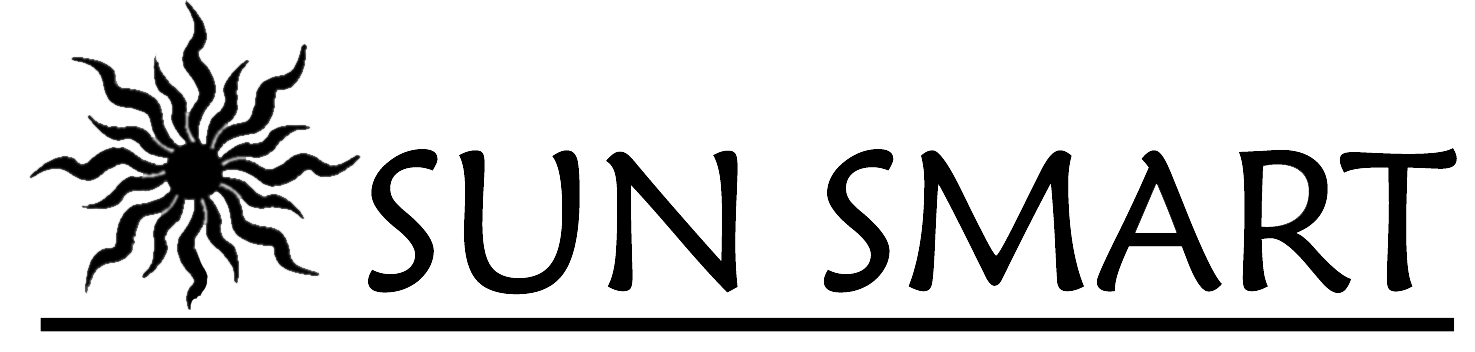 Cost and Financing
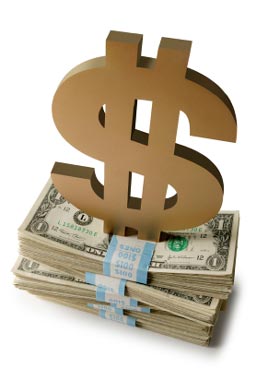 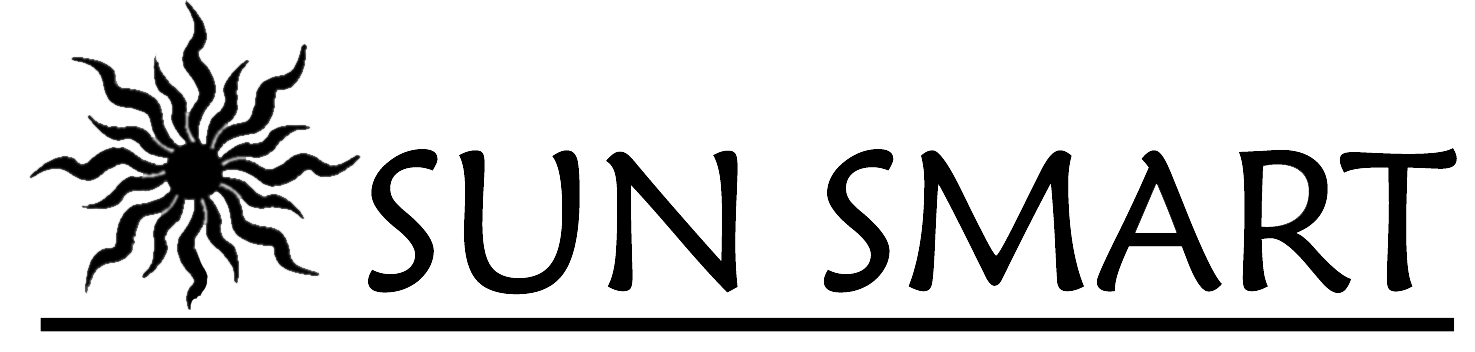 Competition
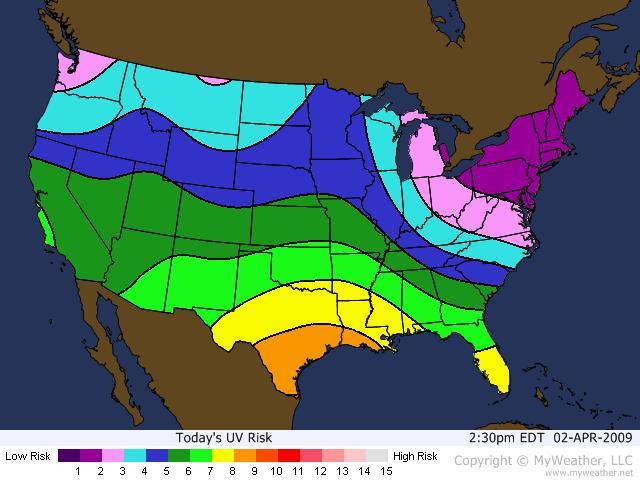 Weather forecast on TV
 Radio
 Internet
Bulky UV meter 
  and probe
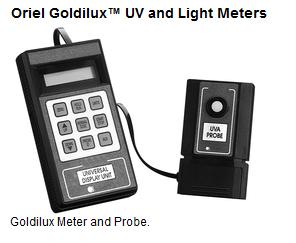 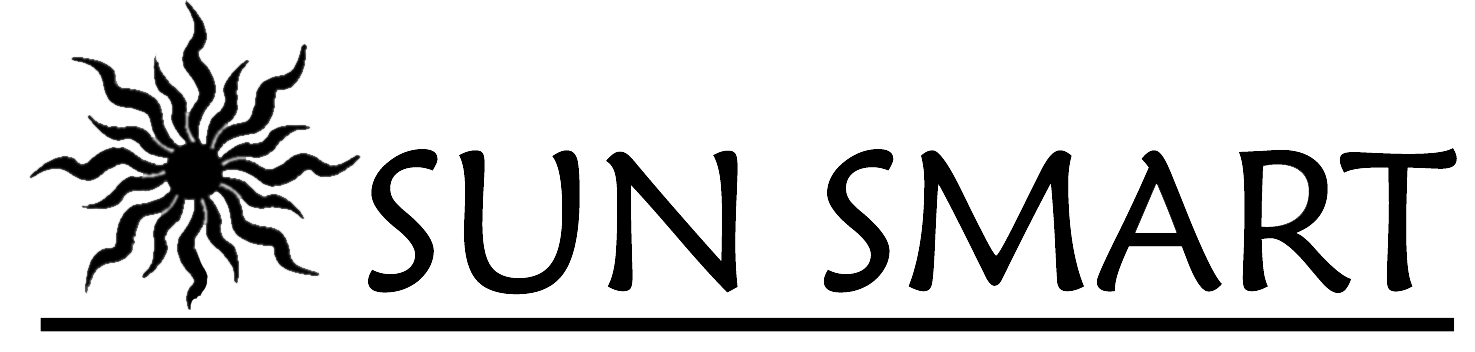 Time Line
The proposed vs. actual timeline
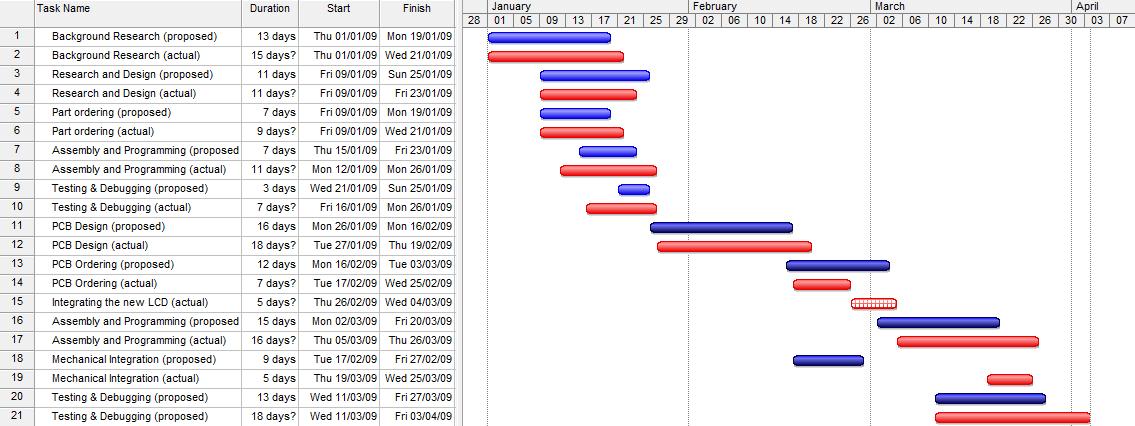 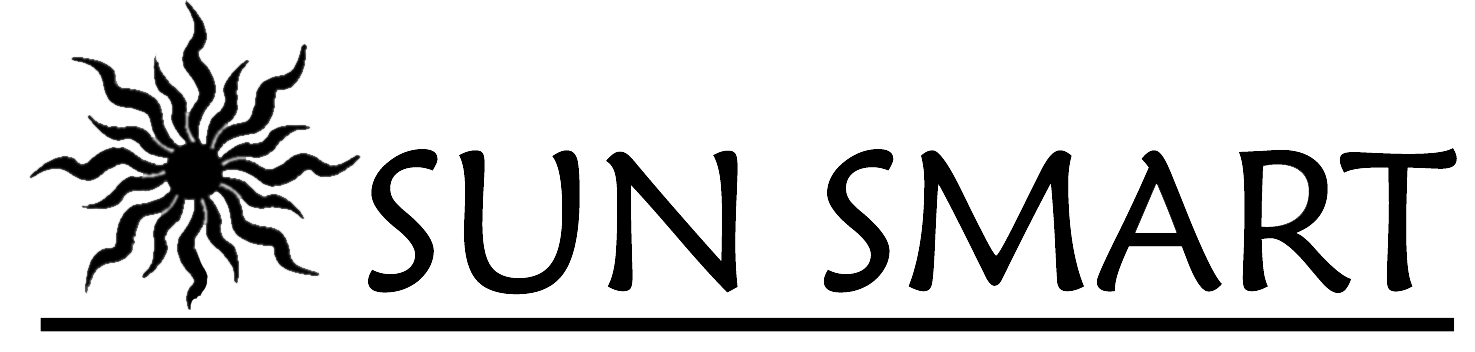 What Did we Learn?
Time line: 60 Hr/Wk
 Cost due to optimizing
 Shipping
 Miniaturization
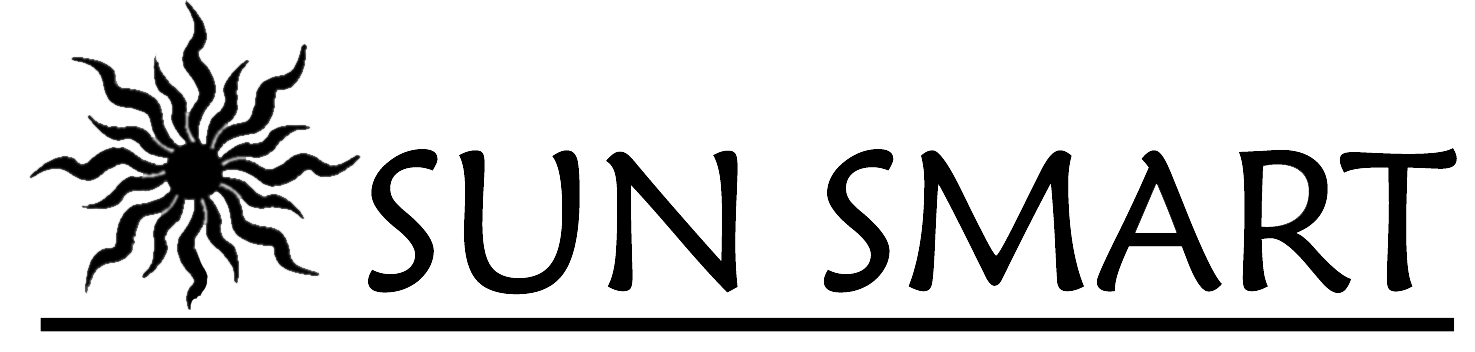 Conclusion
Useful, portable and inexpensive
 Marketable/ Applicable
 Health benefits
 Cost, timeline and effort


 Group of 3, disastrous?
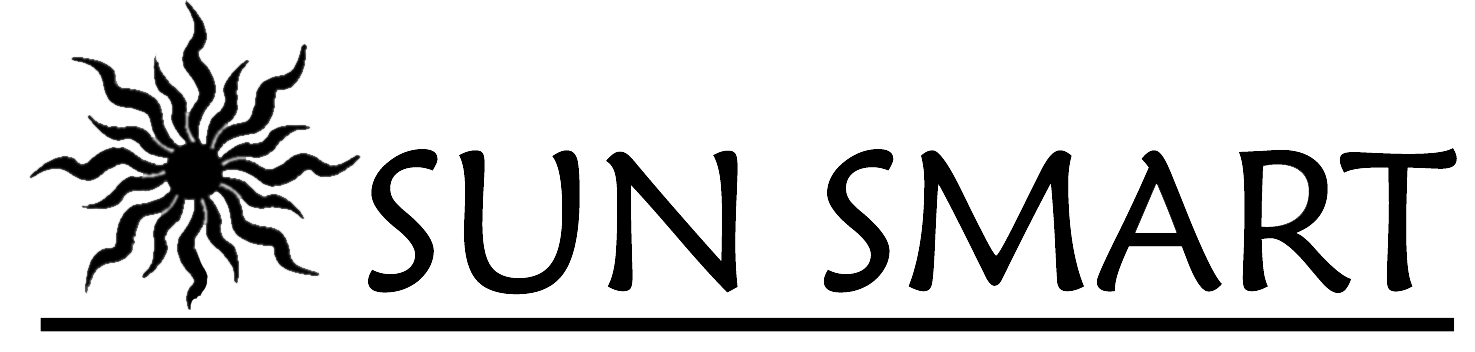 Conclusion
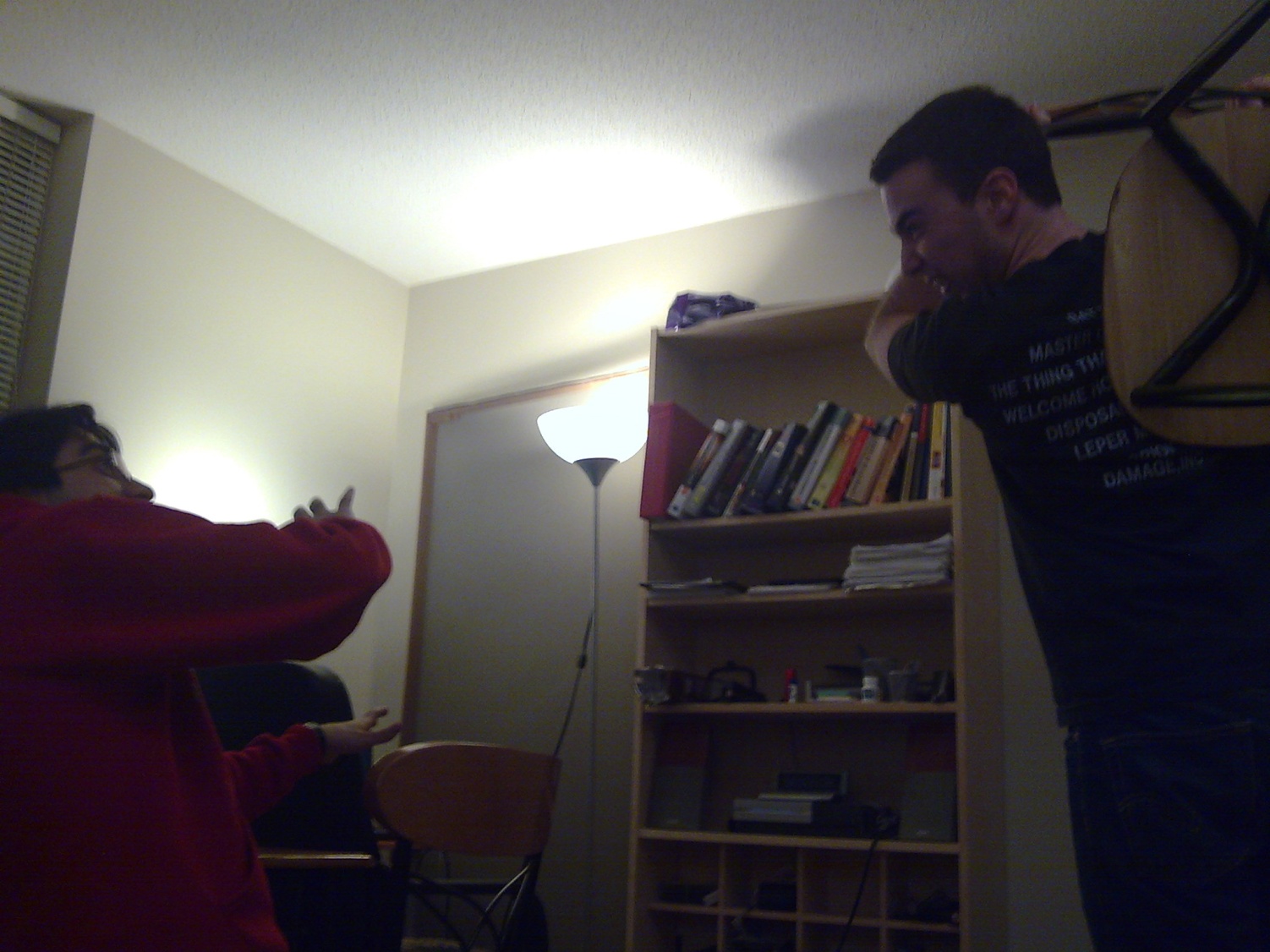 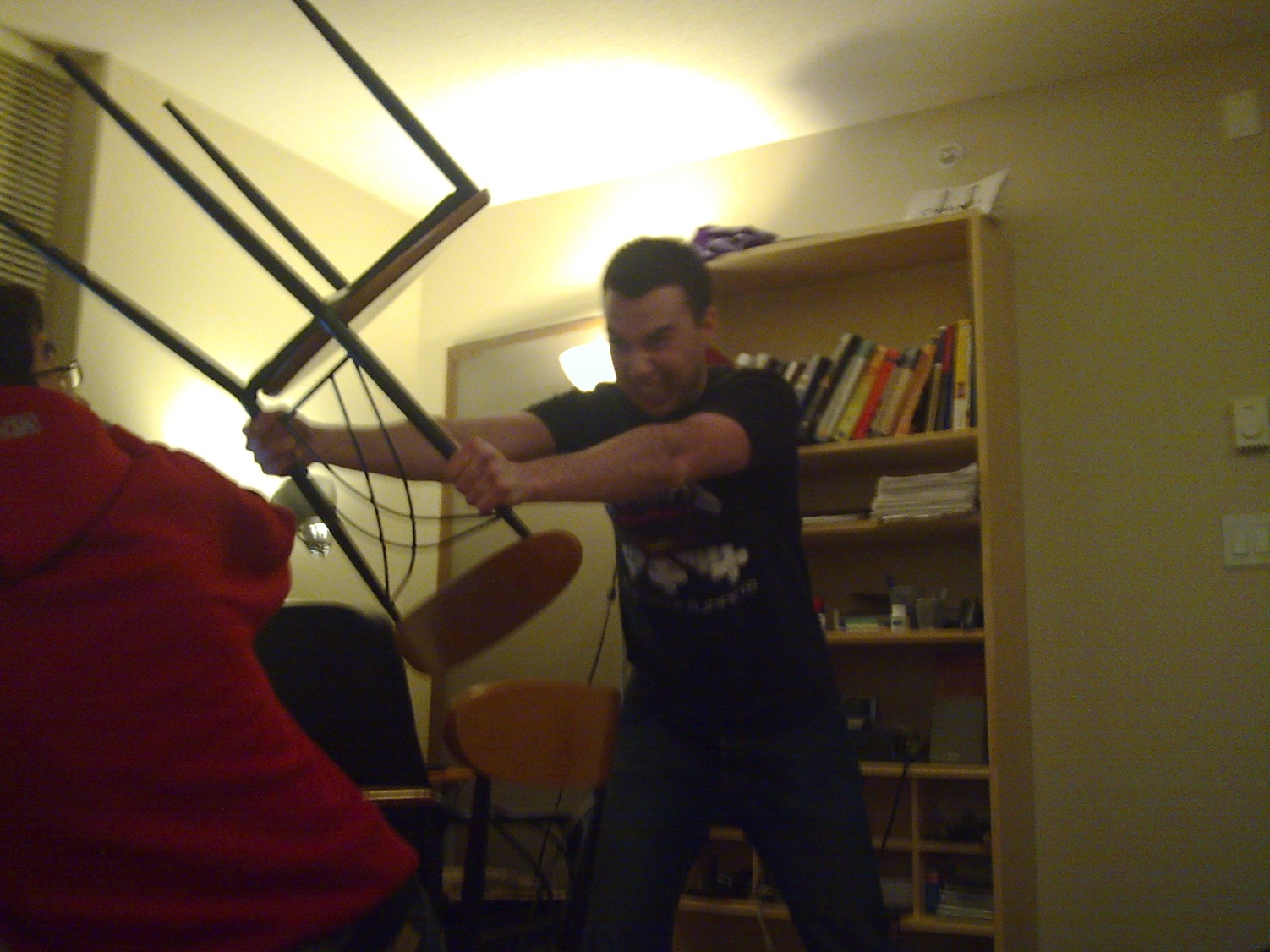 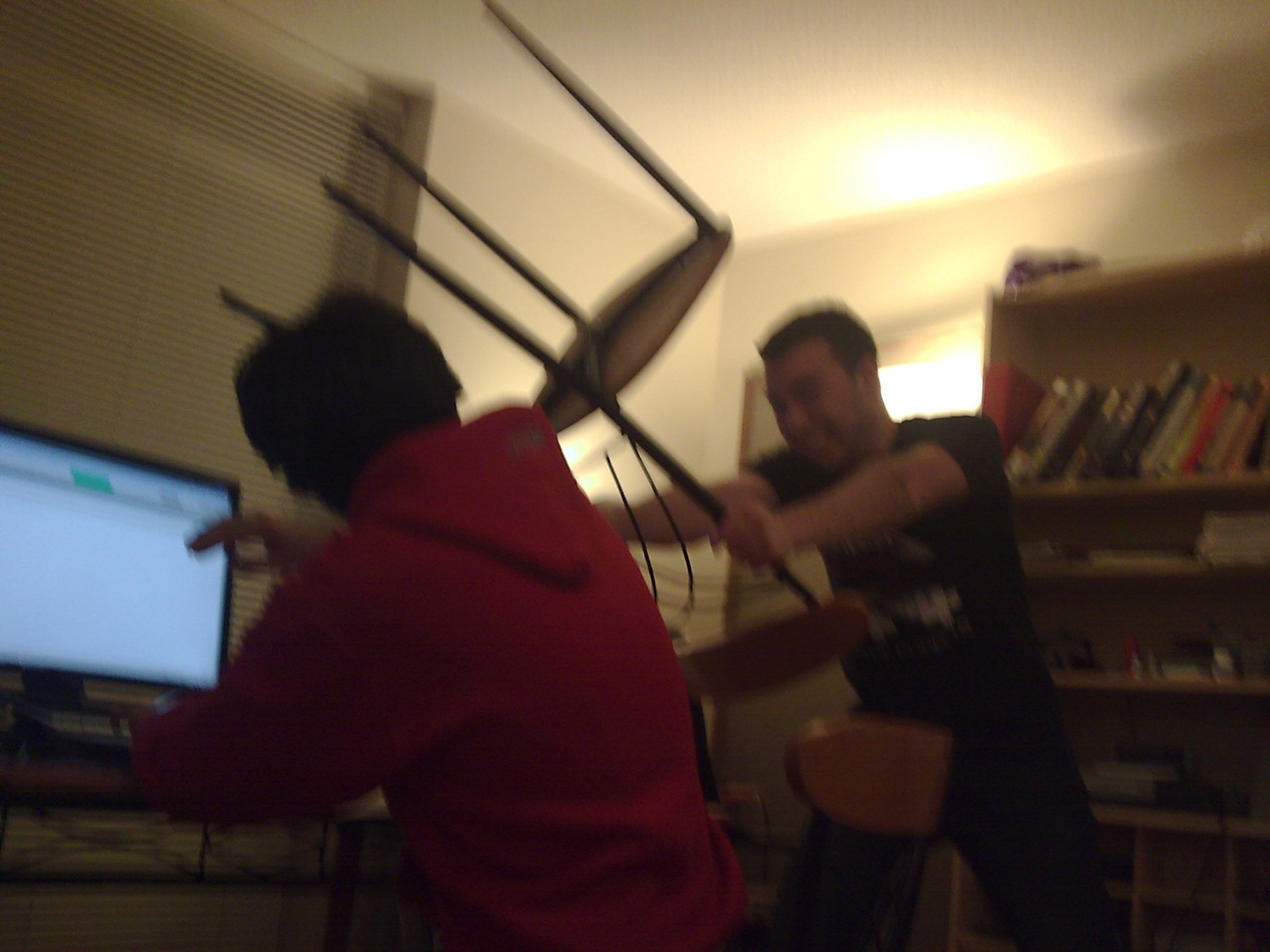 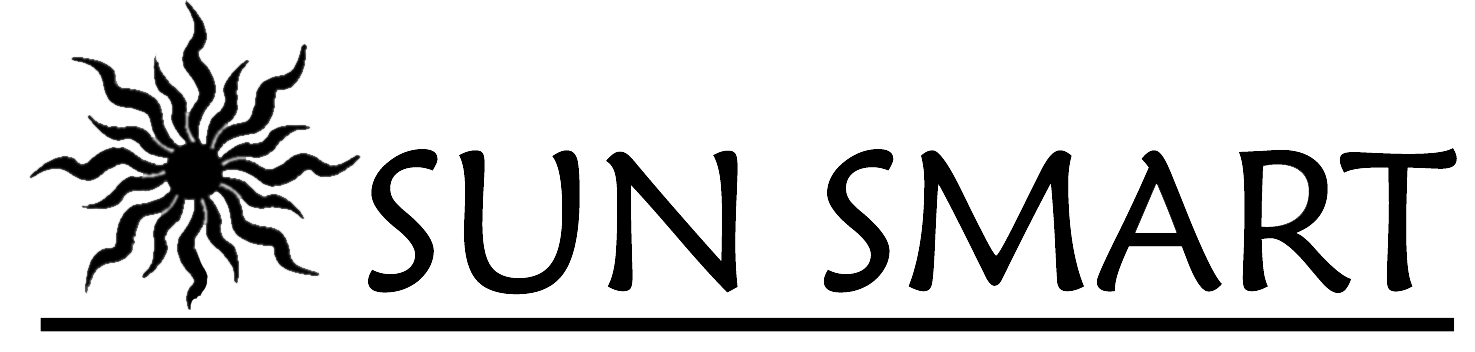 Future Work
Optimize size
 Improve power consumption
 Improve durability
 Improve user interface
 Improve accuracy
 Implement buzzer/vibrator
 Implement power monitoring
 Quartz surface shield
 Improve software
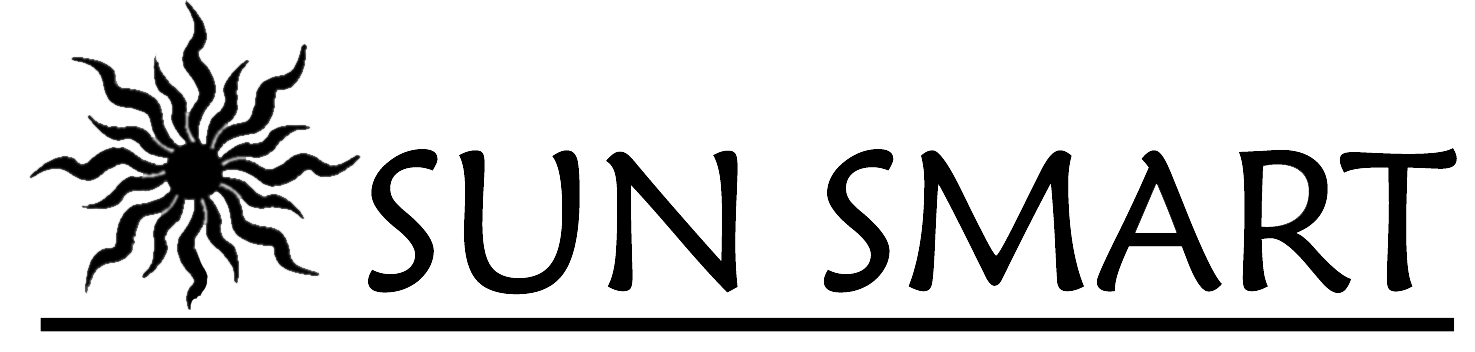 Sources of Information
Environment Canada,
http://www.msc.ec.gc.ca/

KTVU,
http://www.ktvu.com/wxmap/3978600/detail.htmlOriel Goldilux, http://www.newport.com/store/genproduct.aspx?id=378893&lang=1033&Section=Pricing Medical News Today,  http://www.medicalnewstoday.com/articles/142133.php ThomasNet, http://news.thomasnet.com/fullstory/9776
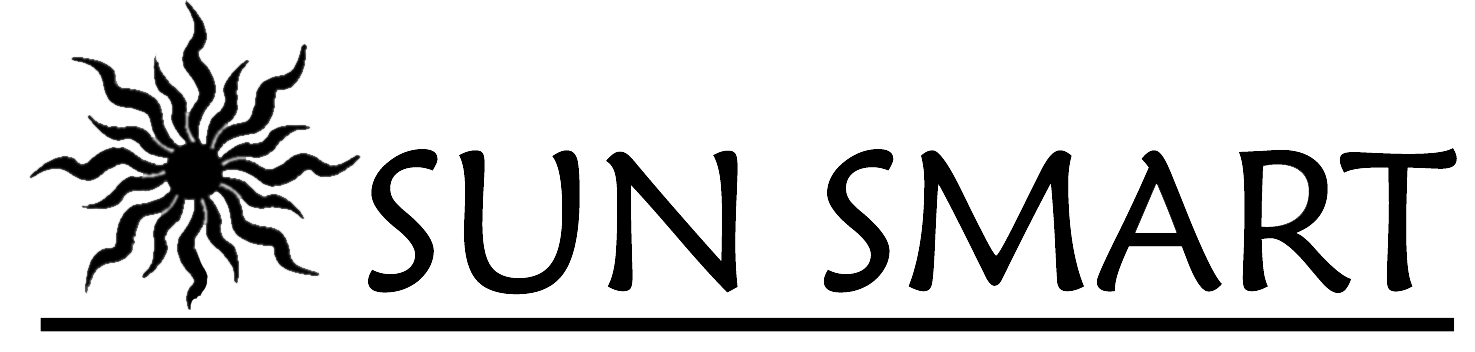 Acknowledgement
Patrick Leung
 Steve Whitmore
 Andrew Rawicz
 Jamie Westell
 Glenn Chapman
 Fred Heep
 Gary Houghton
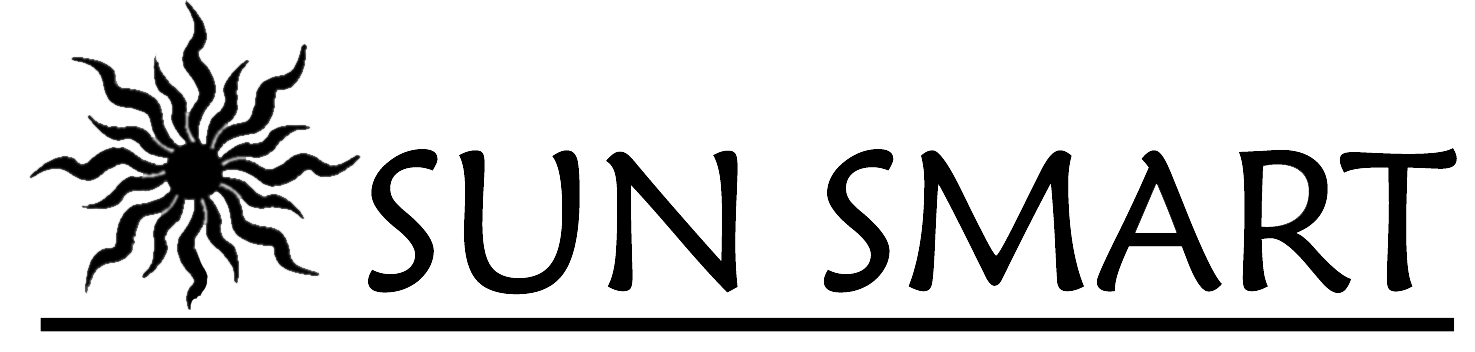 Question and Answer
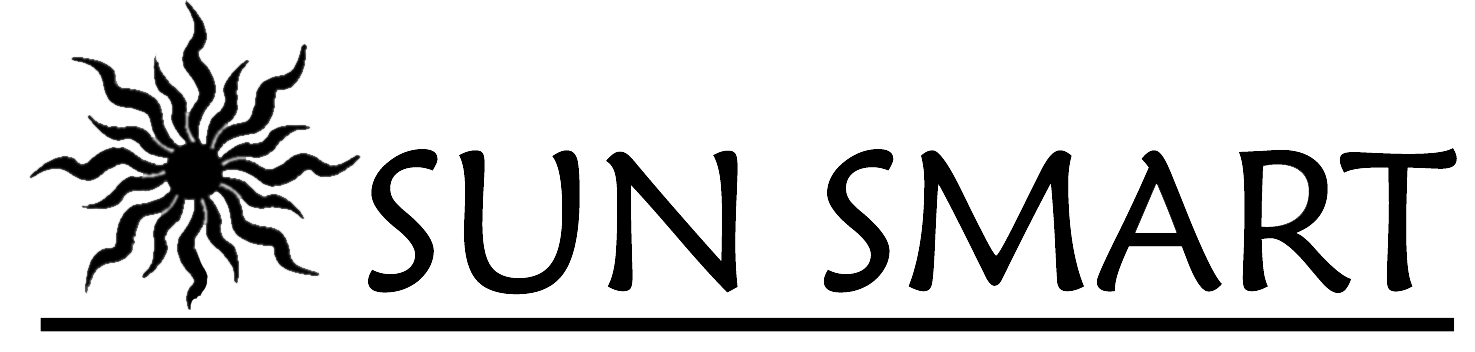 Technical Breakdown
Hardware
 Software
 Programming Methods
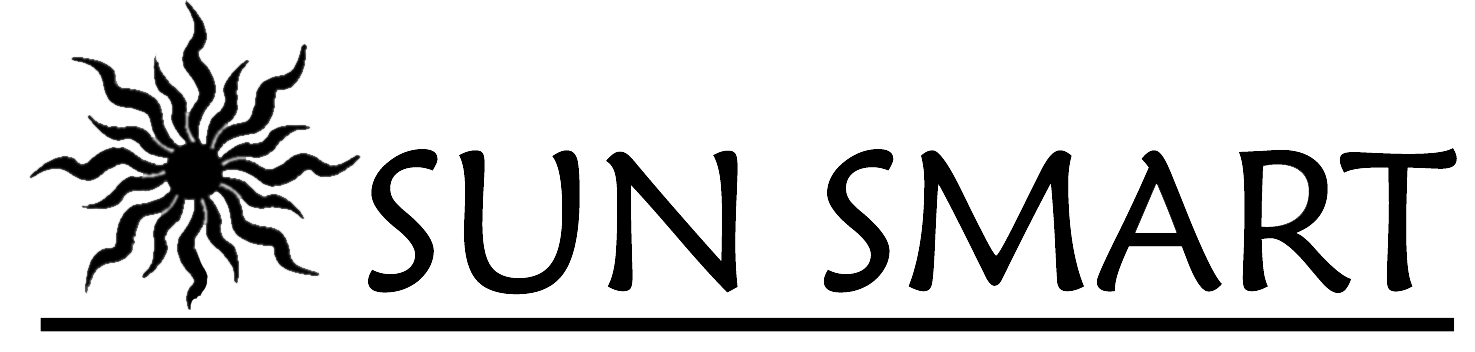 Technical Breakdown
Hardware
 Microprocessor
 Flash
 LCD
 UV Sensor
 Op-amp
 Push button
 Crystal
 PCB Design
 Butterfly
 Software
 Programming Methods
Main Menu
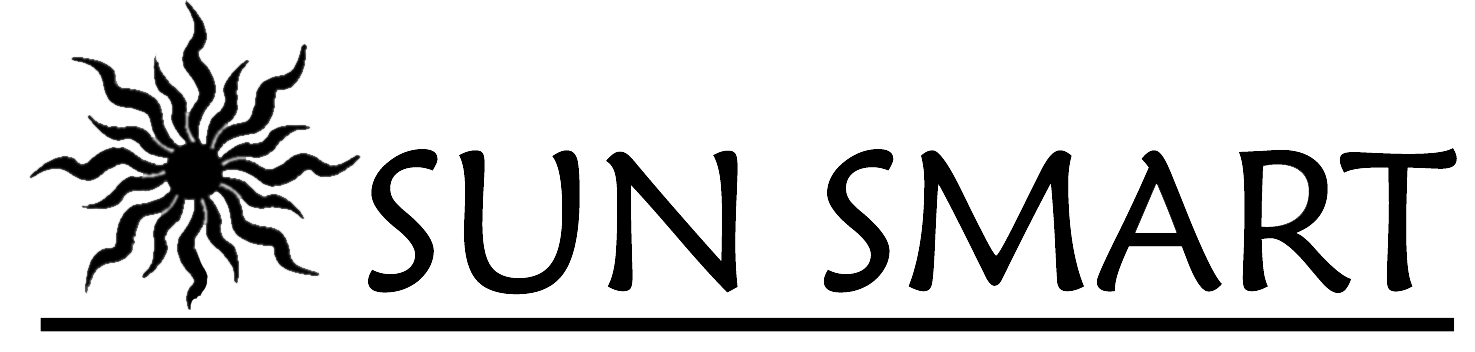 Technical Breakdown
Hardware
 Microprocessor
 Flash
 LCD
 UV Sensor
 Op-amp
 Push button
 Crystal
 PCB Design              Pins
 Butterfly                    Evaluation doc
 Software
 Programming Methods
Main Menu
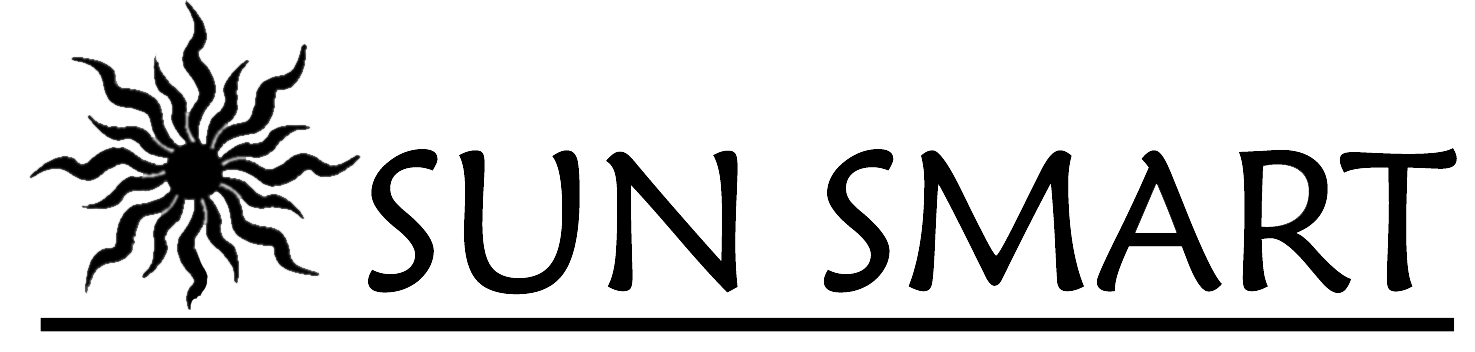 Technical Breakdown
Hardware
 Microprocessor
 Flash
 LCD
 UV Sensor
 Op-amp
 Push button
 Crystal
 PCB Design                     EAGLE
 Butterfly
 Software
 Programming Methods
Main Menu
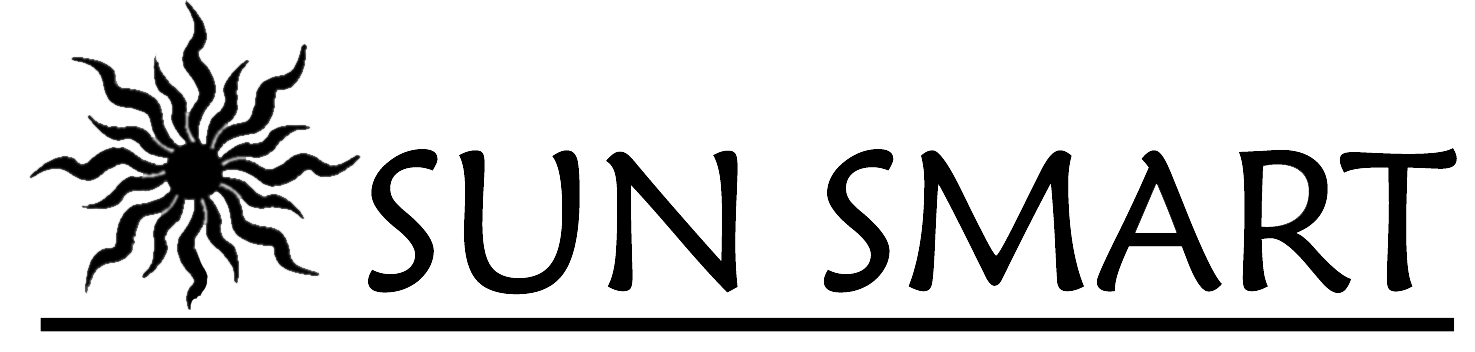 Technical Breakdown
Hardware
 Microprocessor
 Flash
 LCD
 UV Sensor
 Op-amp
 Push button
 Crystal                      CITIZEN CM315
 PCB Design
 Butterfly
 Software
 Programming Methods
Main Menu
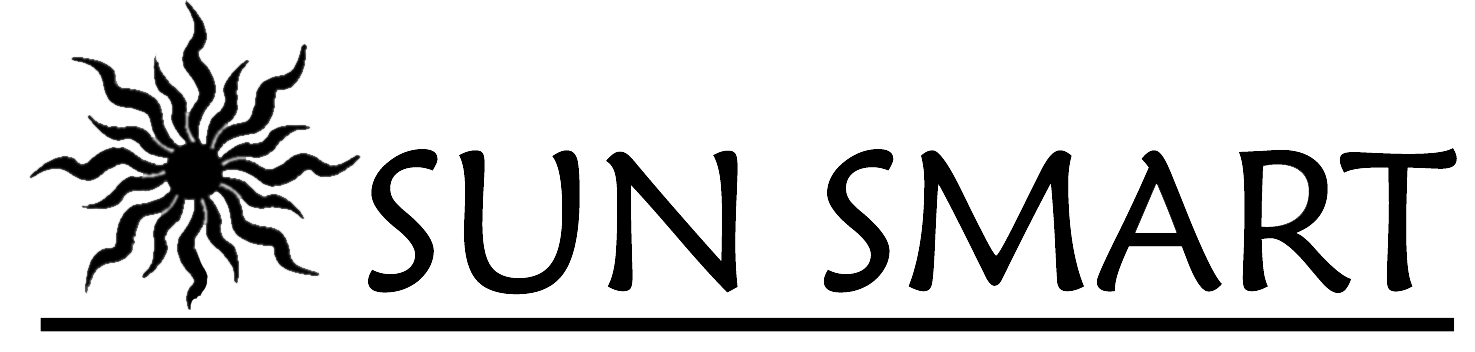 Technical Breakdown
Hardware
 Microprocessor
 Flash
 LCD
 UV Sensor
 Op-amp
 Push button                    SDS004
 Crystal
 PCB Design
 Butterfly
 Software
 Programming Methods
Main Menu
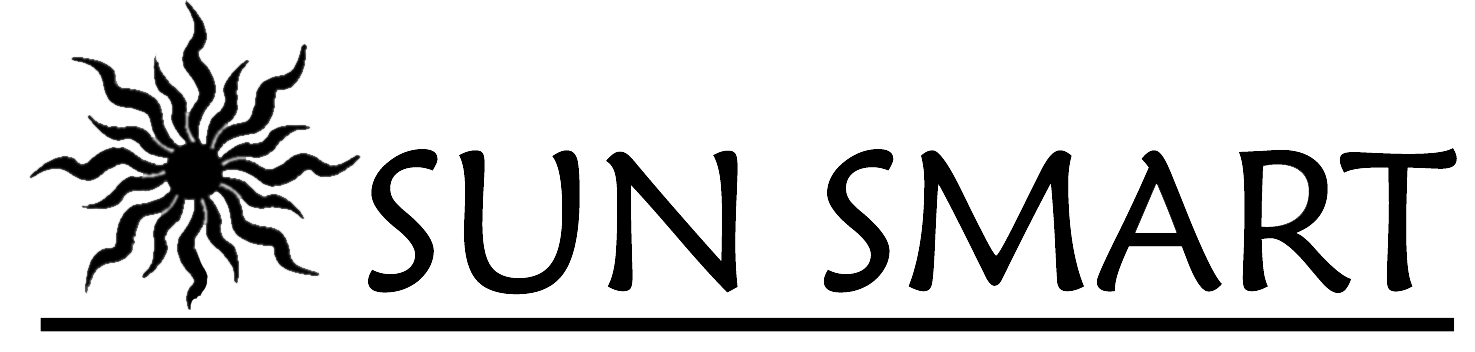 Technical Breakdown
Hardware
 Microprocessor
 Flash
 LCD
 UV Sensor
 Op-amp                       OPA2347
 Push button
 Crystal
 PCB Design
 Butterfly
 Software
 Programming Methods
Main Menu
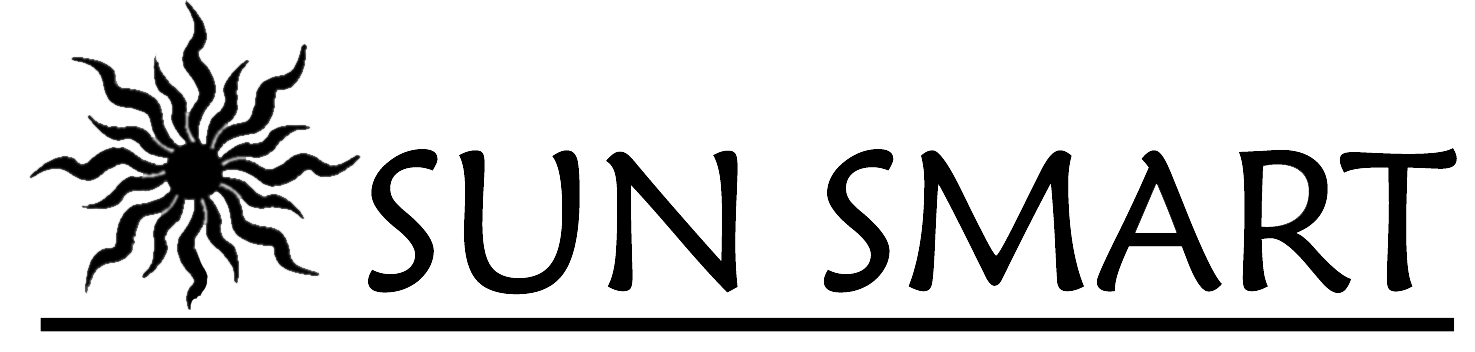 Technical Breakdown
Hardware
 Microprocessor
 Flash
 LCD
 UV Sensor                 PDU-G106B-SM
 Op-amp
 Push button
 Crystal
 PCB Design
 Butterfly
 Software
 Programming Methods
Main Menu
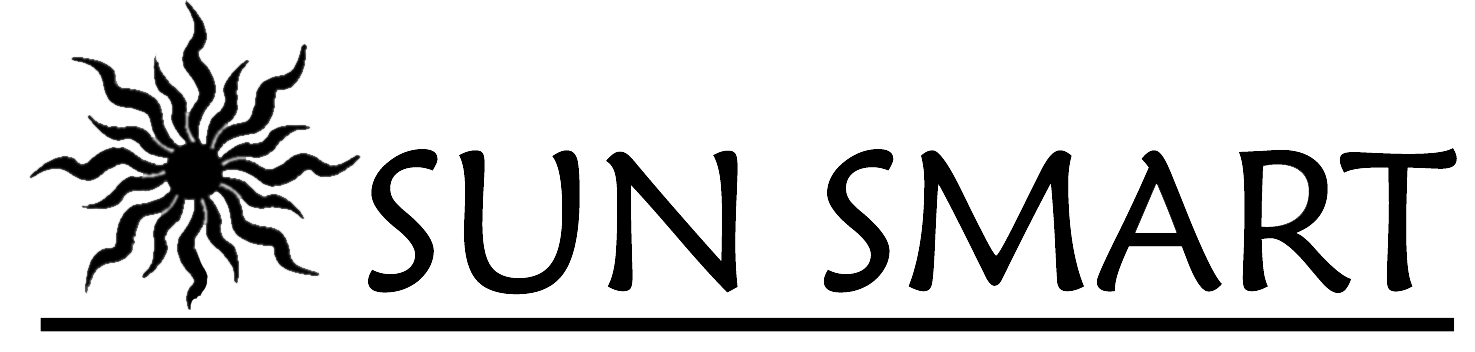 Technical Breakdown
Hardware
 Microprocessor
 Flash
 LCD                                 CDM-04101
 UV Sensor                       Philips Controller
 Op-amp
 Push button
 Crystal
 PCB Design
 Butterfly
 Software
 Programming Methods
Main Menu
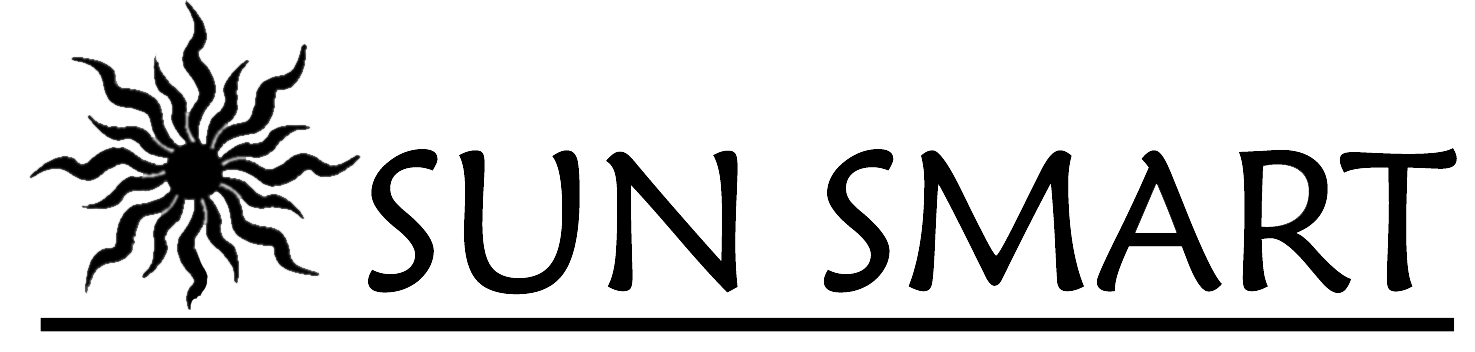 Technical Breakdown
Hardware
 Microprocessor
 Flash                        AT45DB041D
 LCD
 UV Sensor
 Op-amp
 Push button
 Crystal
 PCB Design
 Butterfly
 Software
 Programming Methods
Main Menu
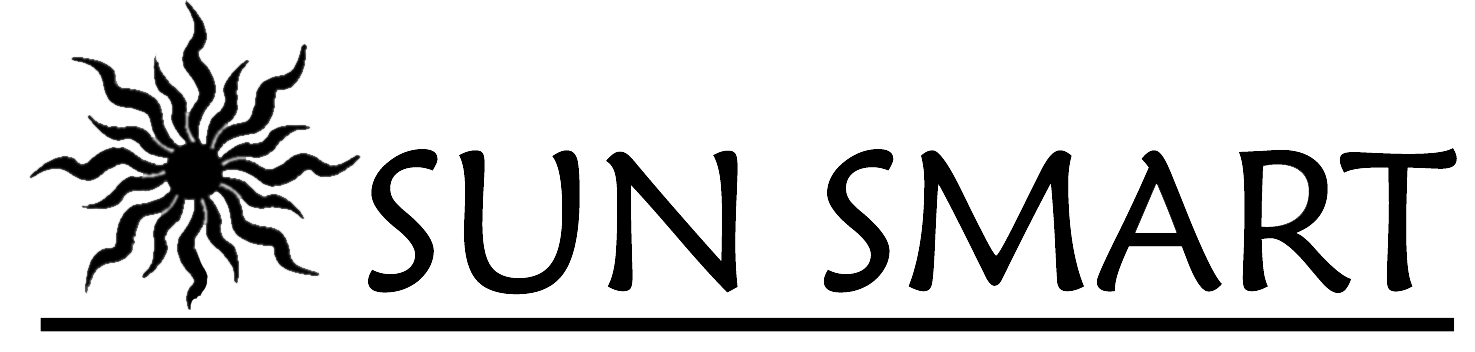 Technical Breakdown
Hardware
 Microprocessor           Atmel Atmega169
 Flash
 LCD
 UV Sensor
 Op-amp
 Push button
 Crystal
 PCB Design
 Butterfly
 Software
 Programming Methods
Main Menu
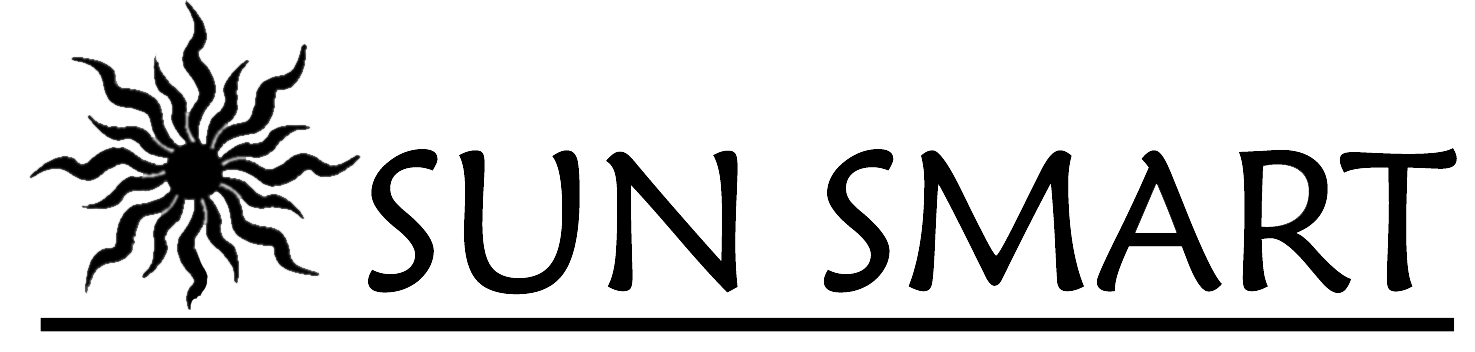 Technical Breakdown
Hardware
 Software
 Code
 Programming Methods
Main Menu
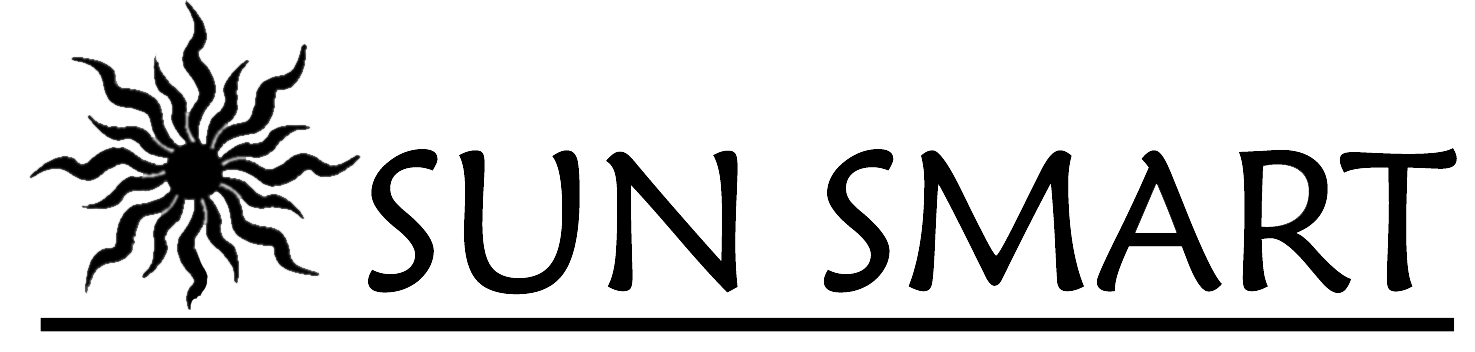 Technical Breakdown
Hardware
 Software
 Programming Methods
 ISP
 Parallel Programming
Main Menu
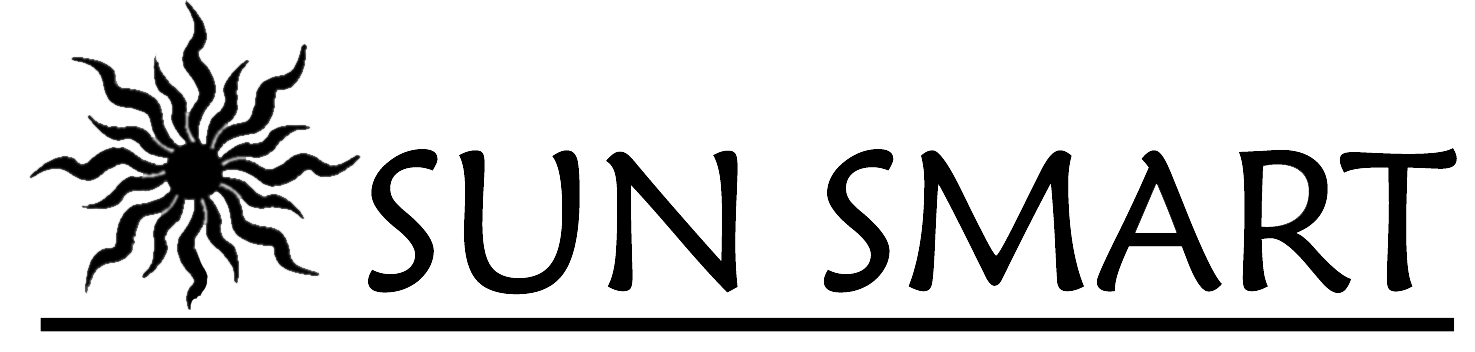 Technical Breakdown
Hardware
 Software
 Programming Methods
 ISP                                      AVRISP mkII
 Parallel Programming
Main Menu